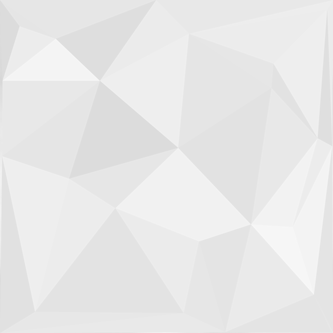 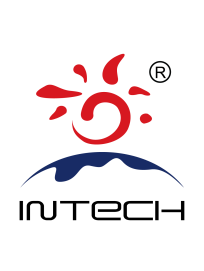 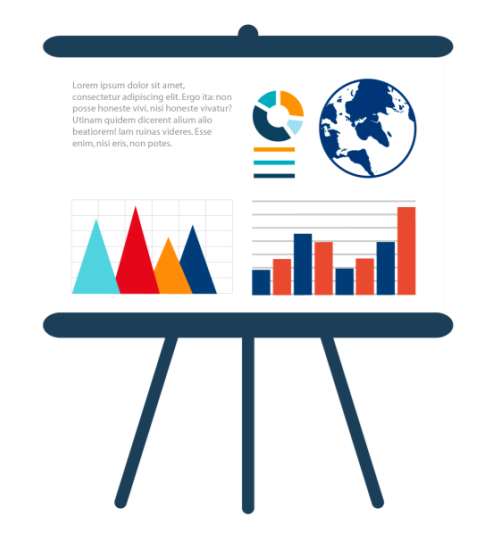 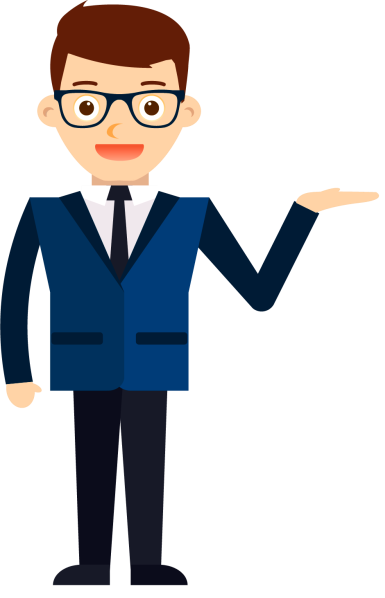 ПРОГРАМА INTECH IWB V4.3
Керівництво 
користувача
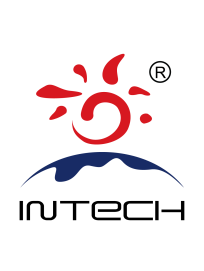 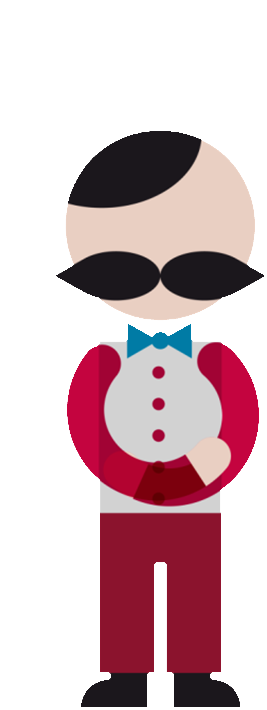 Запуск програми
Режими
Content
Можливості
Інші функції
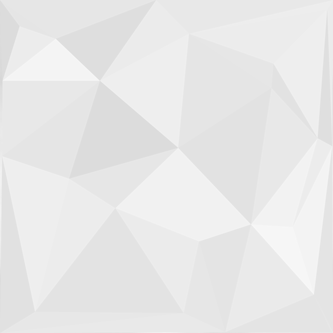 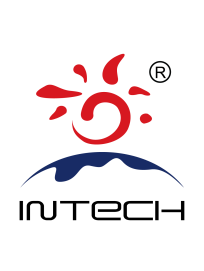 Запуск
програми
1
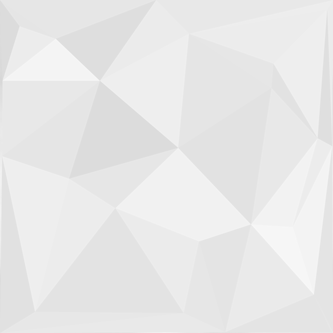 ⅰ. Початок
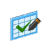 Дві частини ПЗ：                INTECH IWB
                                                       TouchDriver
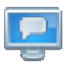 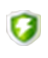 Крок 1：Закрийте анти-вірусне ПЗ (наприкоад,     360) та відкрийте TouchDriver. Ви можете це зробити таким шляхом:
Start ﹥ Program ﹥ INTECH IWB ﹥ TouchDriver
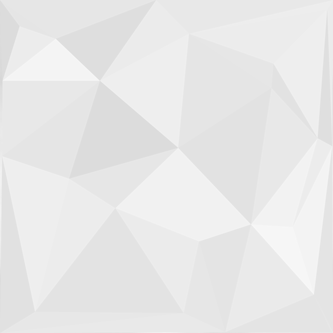 ⅱ. Калібрування
Ви маєте відкалібрувати дошку перед використанням. Натисніть на іконку    справа знизу вашої дошки, і оберіть опцію Locate Screen. Потім ви маєте натиснути на центр блимання       пальцем або маркером, і йти за ним, поки калібрування не буде успішно завершено. INTECH підтримує метод калібрування з 4 точками.
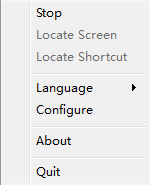 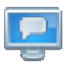 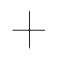 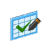 Крок 2: Відкрийте програму IWB. Двічі натисніть на іконку або за допомогою п’яти пальців відкрийте програму.
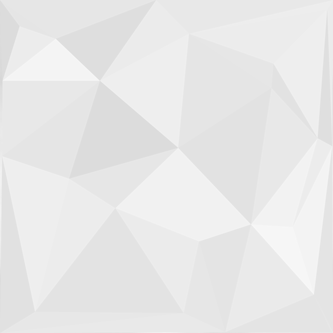 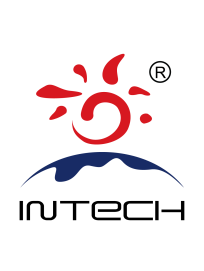 2
Режими
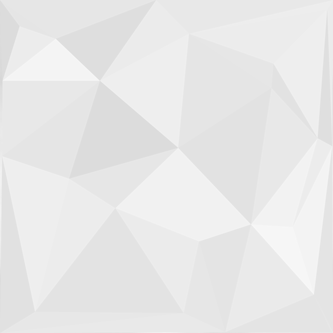 ⅰ. Три режими програми
Режим вікна
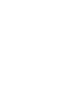 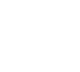 Інтерактивний         
               режим
Режим 
          анотування
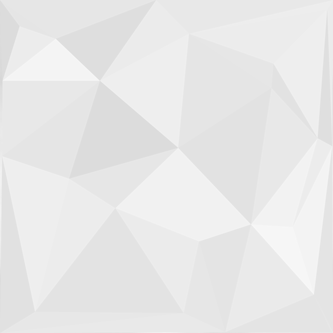 ⅱ. Можливості режимів
Його інтерфейс в основному складається з чотирьох частин: панель меню, панель інструментів, панельна область та область для письма.
Режим
вікна
Інтерактивний
режим
Він складається з трьох частин: видима панель інструментів, пересувна панель інструментів, та область для письма.
Програма дозволяє додавати примітки до файлів, програм, веб-сторінок сторонніх виробників та зберігати їх.
Режим
анотування
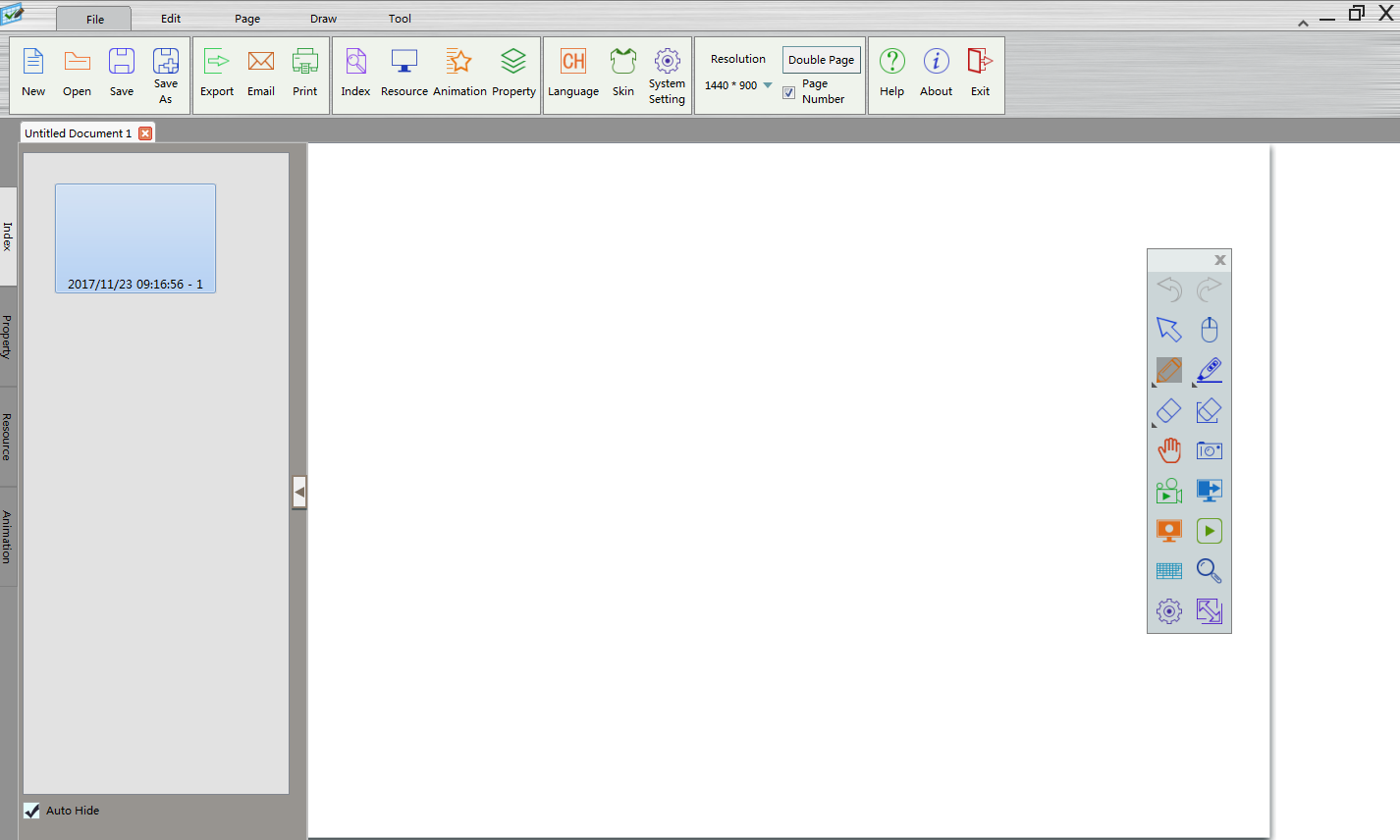 Панель меню
Режим вікна
Пересувна панель
Панельна область
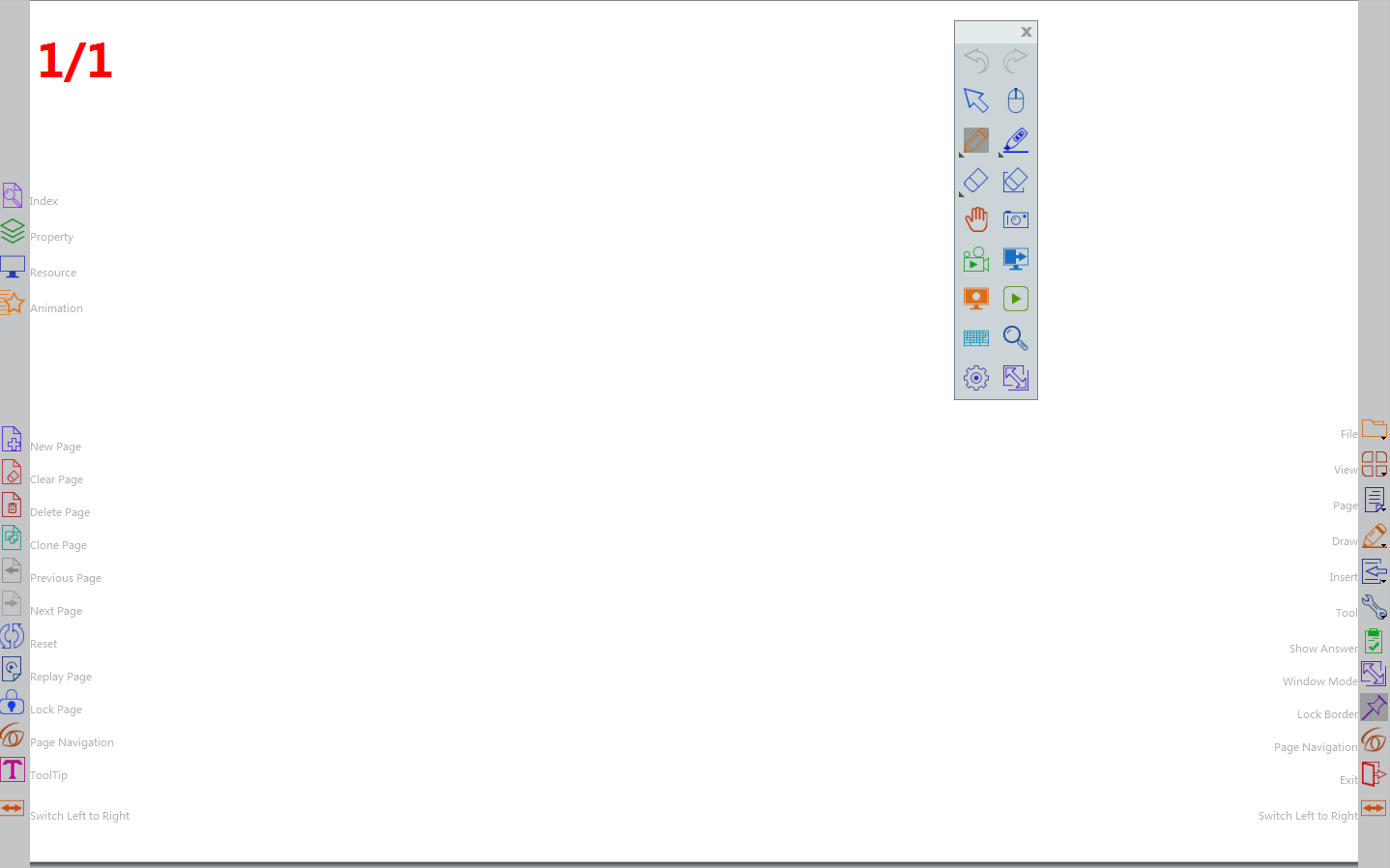 Інтерактивний режим
Пересувна панель
Переключити режим
Видима панель інструментів
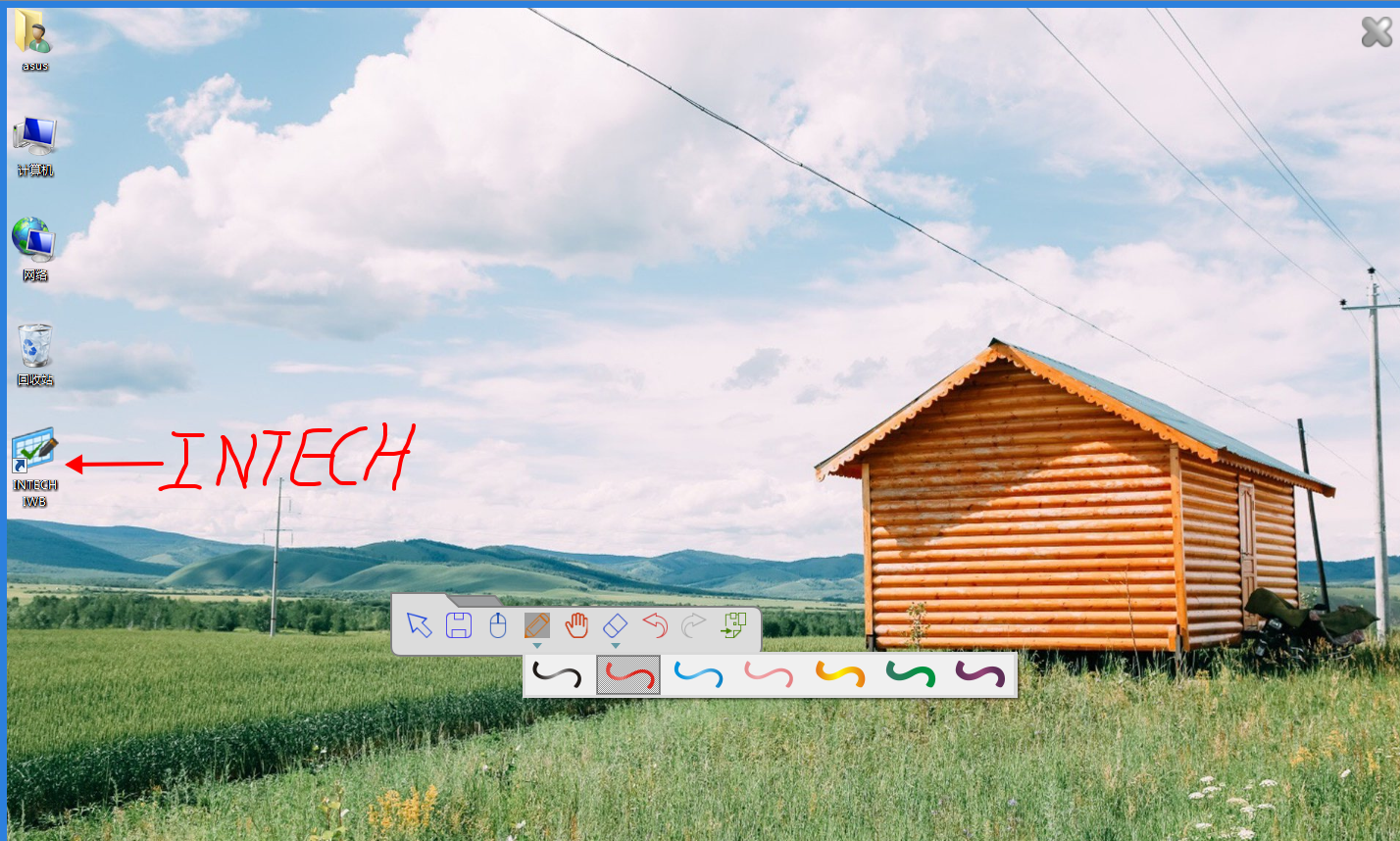 Режим анотування
Annotation Mode
The software has ability to add note to the files, software, web page of the thrd party, and save them.
Програма дозволяє додавати примітки до файлів, програм, веб-сторінок сторонніх виробників та зберігати їх.
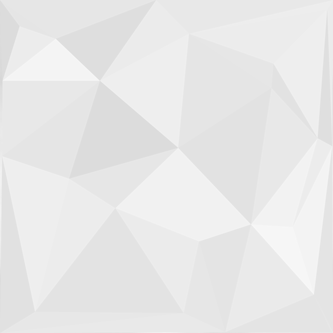 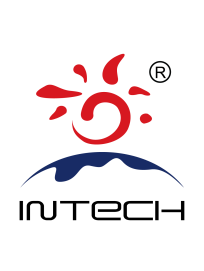 3
Можливості
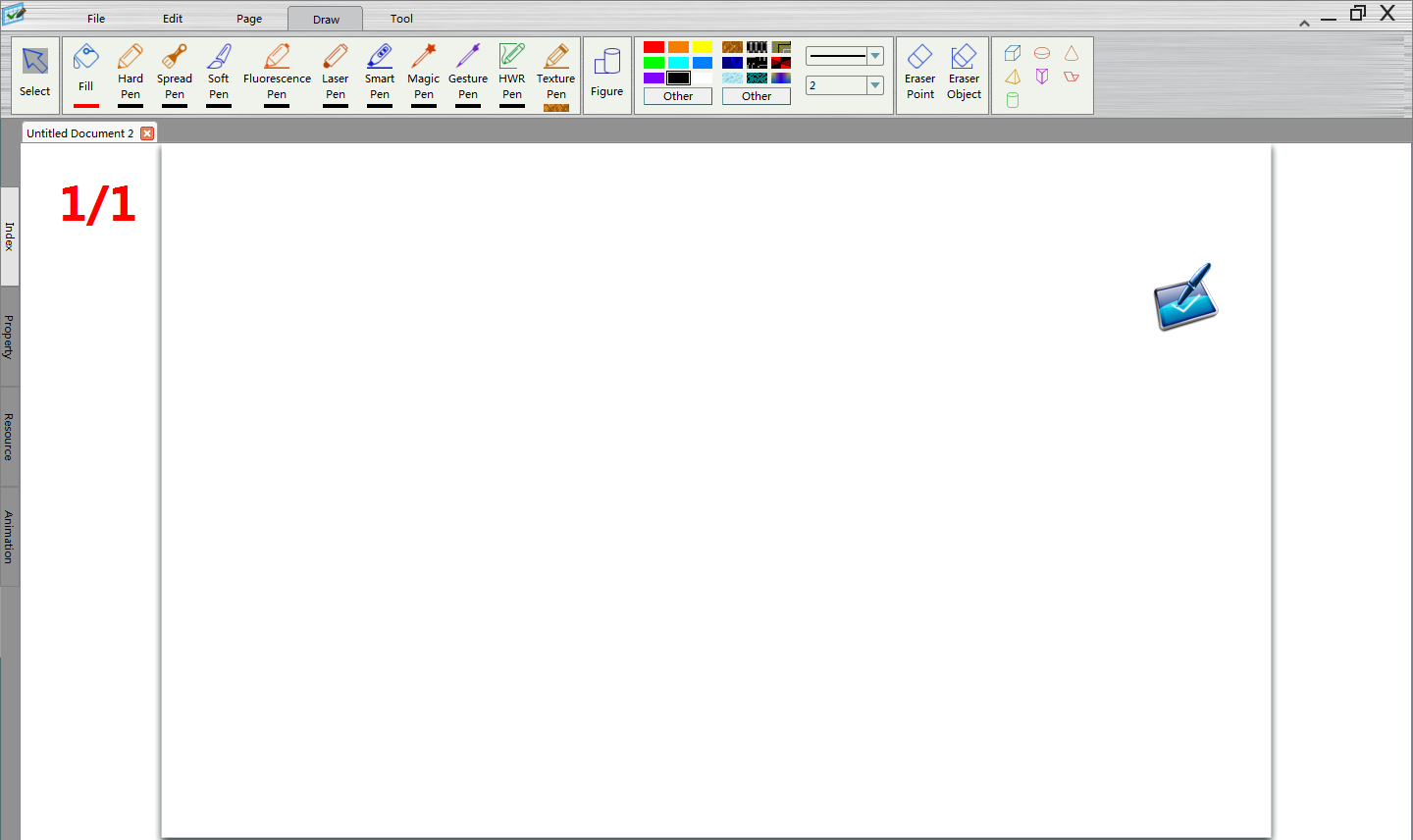 1. Розумні маркери
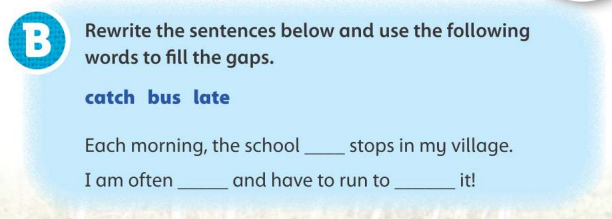 Твердий маркер
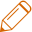 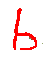 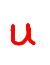 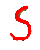 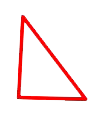 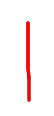 Розумний маркер
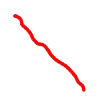 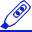 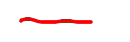 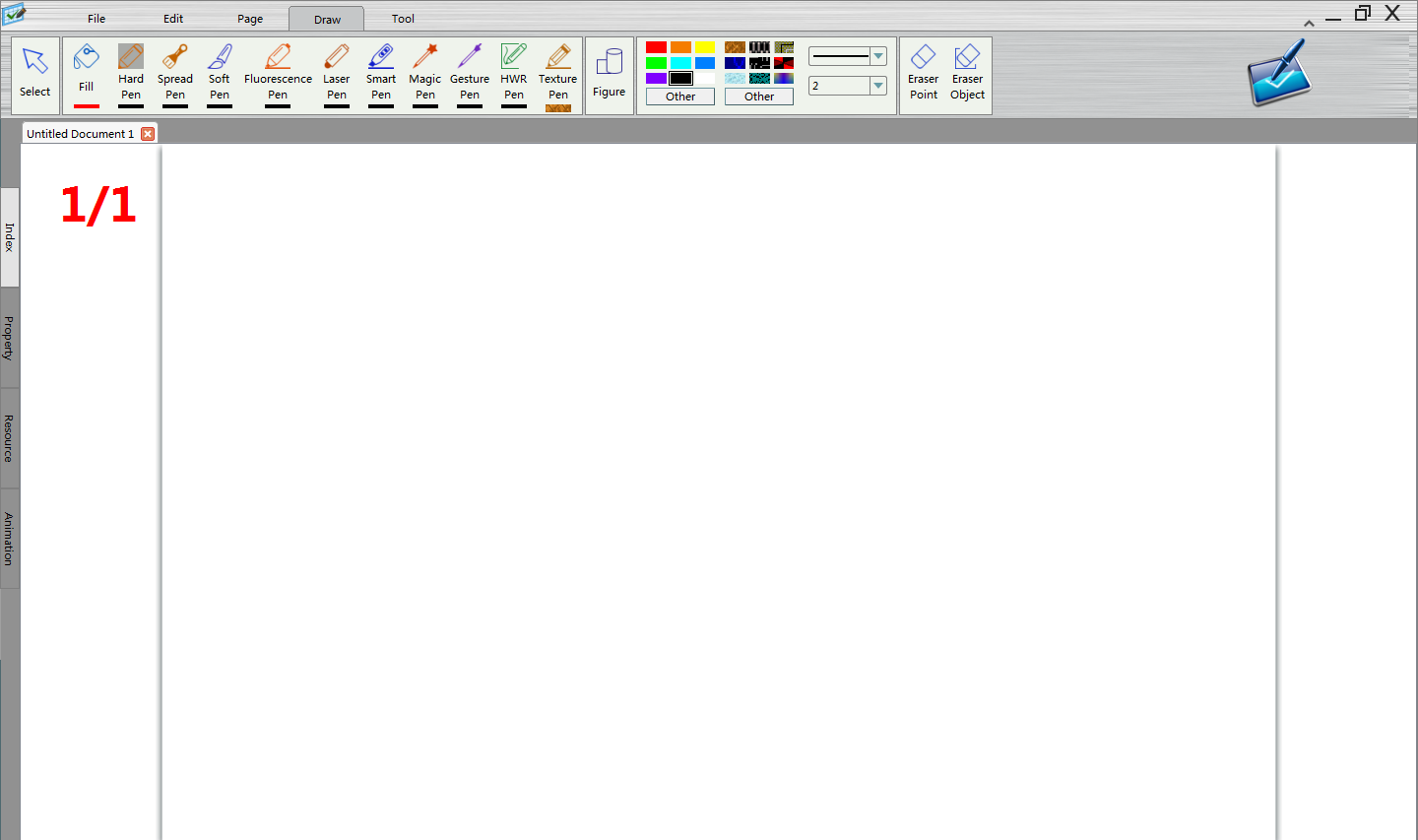 Жестовий маркер
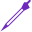 1. Повернутись на попередню сторінку: 
              горизонтальний гачок вліво
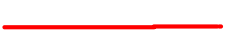 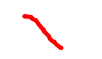 2. Перейти до наступної сторінки: 
              горизонтальний гачок вправо
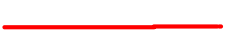 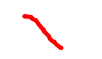 3. Очистити: малюйте туди-сюди полігональні лінії на об’єкті
4. Вибрати об’єкт: намалюйте коло навколо об’єкта або на об’єкті
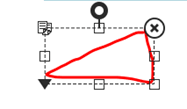 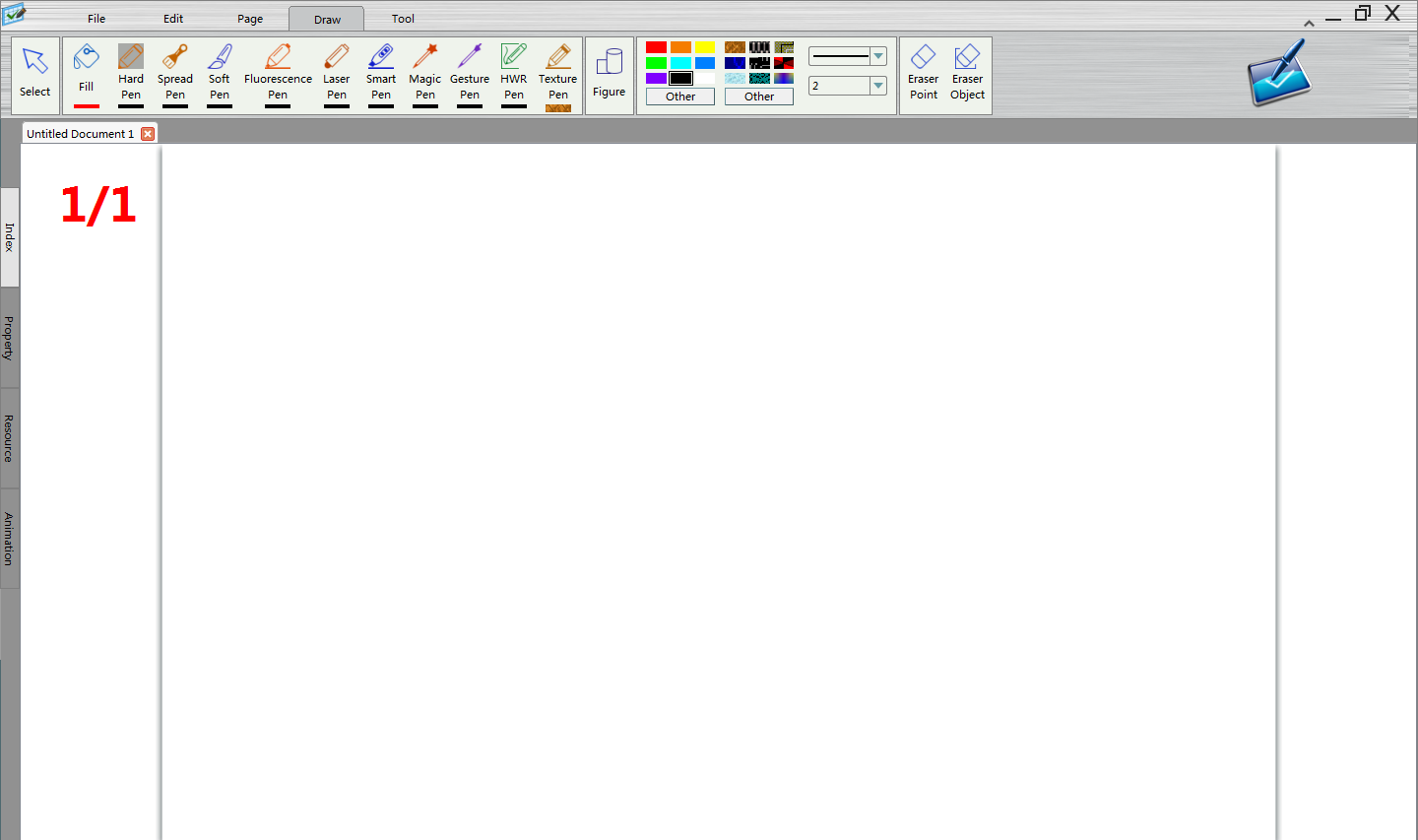 2. Очищення
Гумка для точок      : повільно приберіть все цифрове чорнило або малюнок
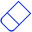 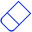 Гумка для об’єктів    : швидко оберіть всі об’єкти, щоб стерти їх.
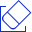 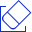 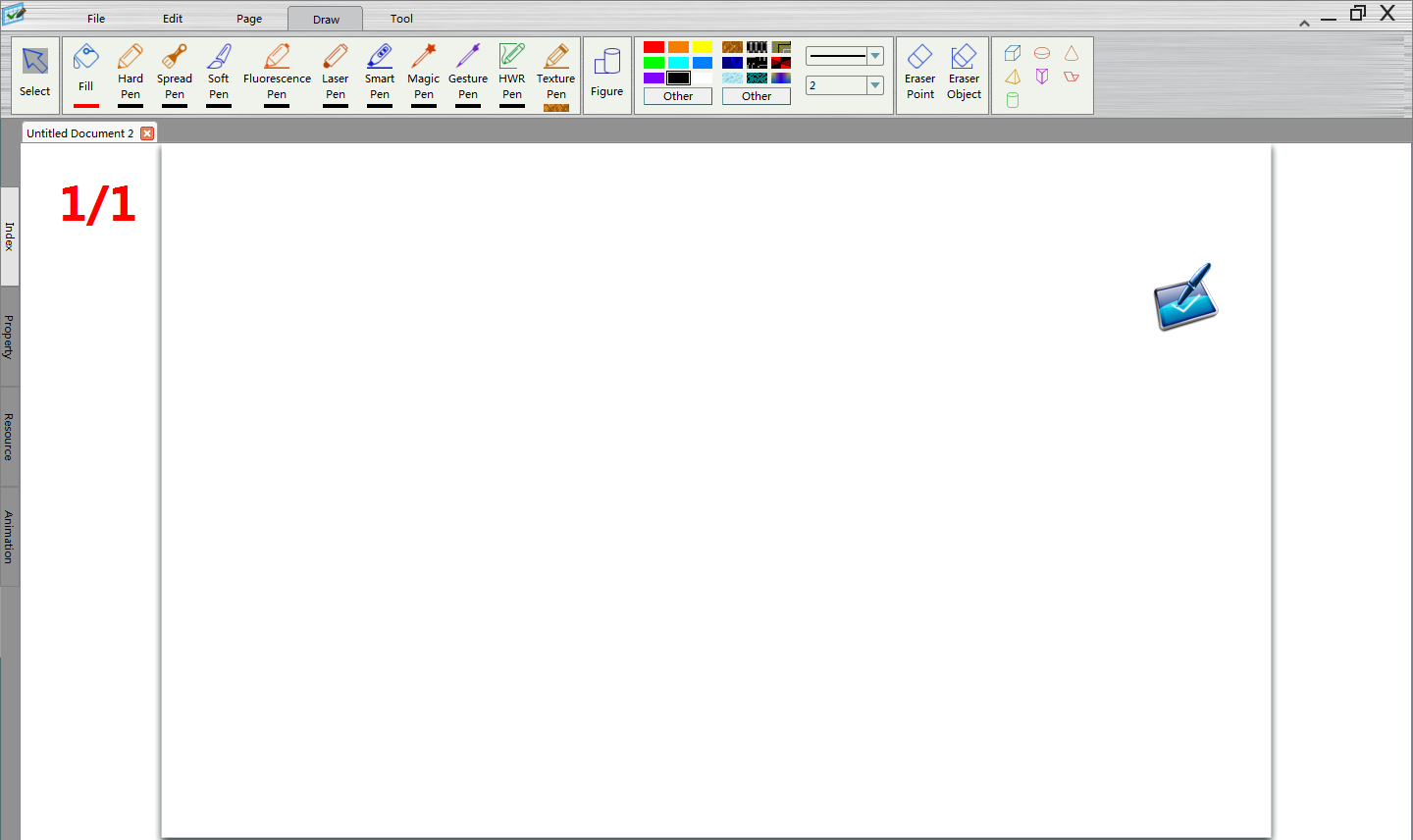 3. Розпізнавання жестів
проводьте двома пальцями
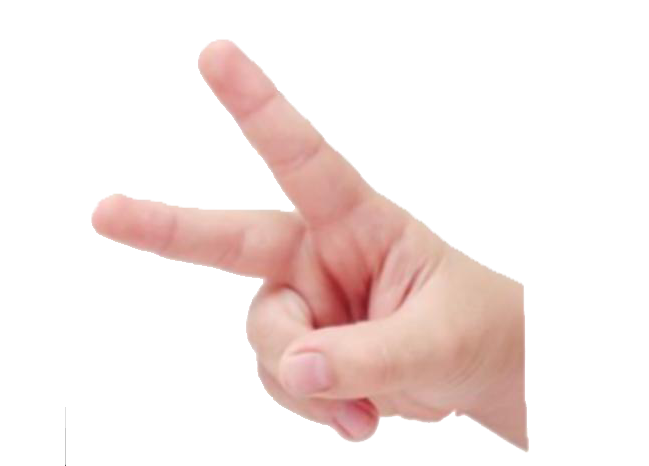 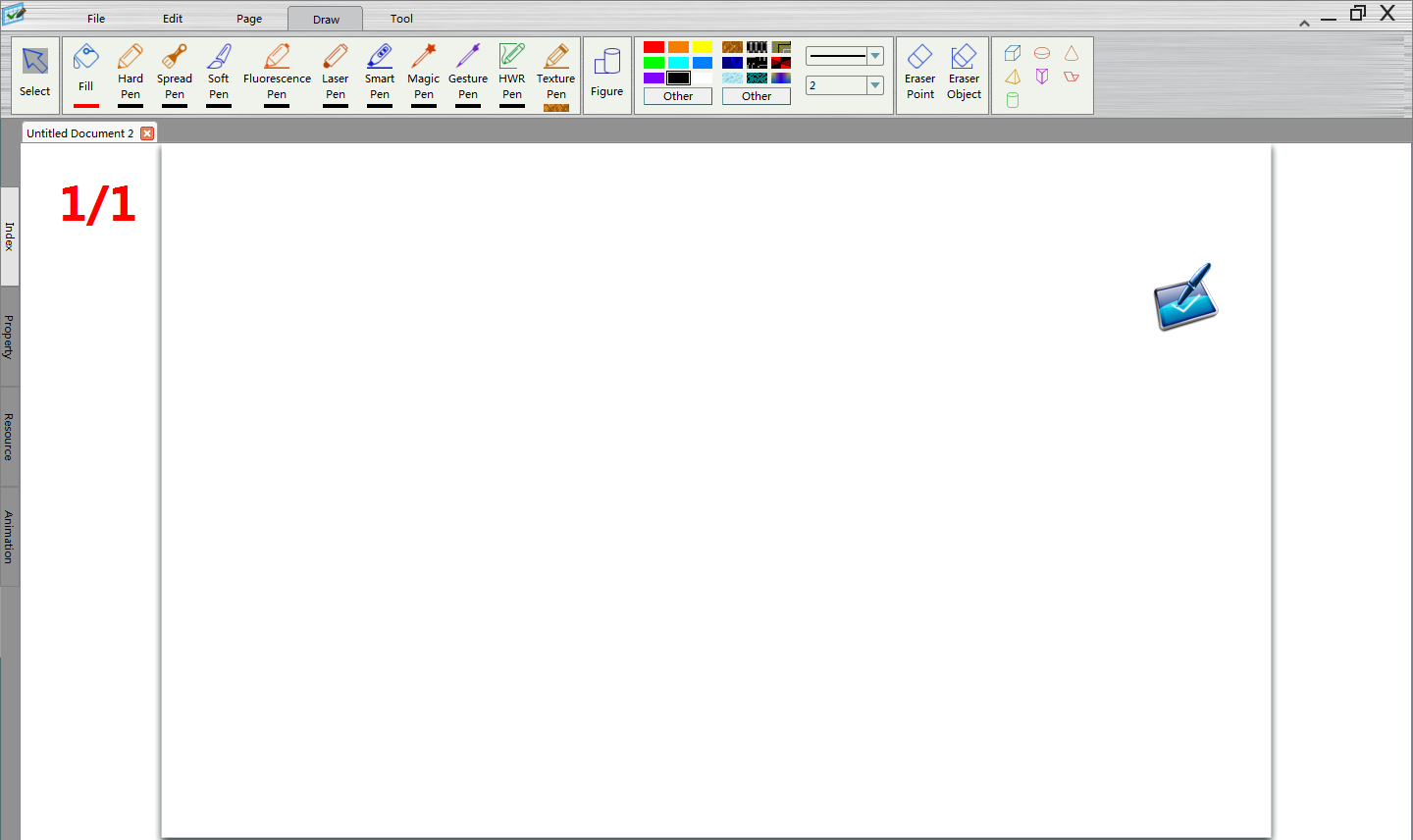 3. Розпізнавання жестів
перегорніть сторінку двопа пальцями
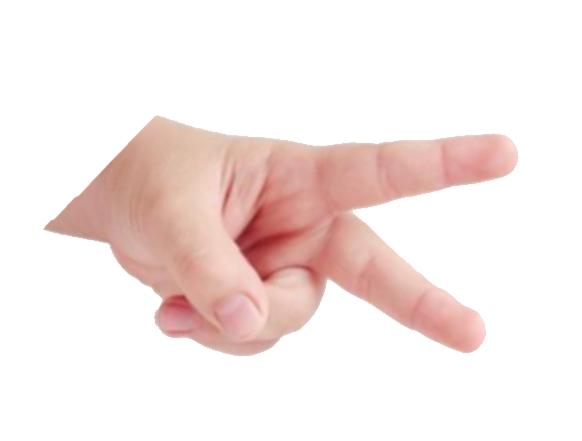 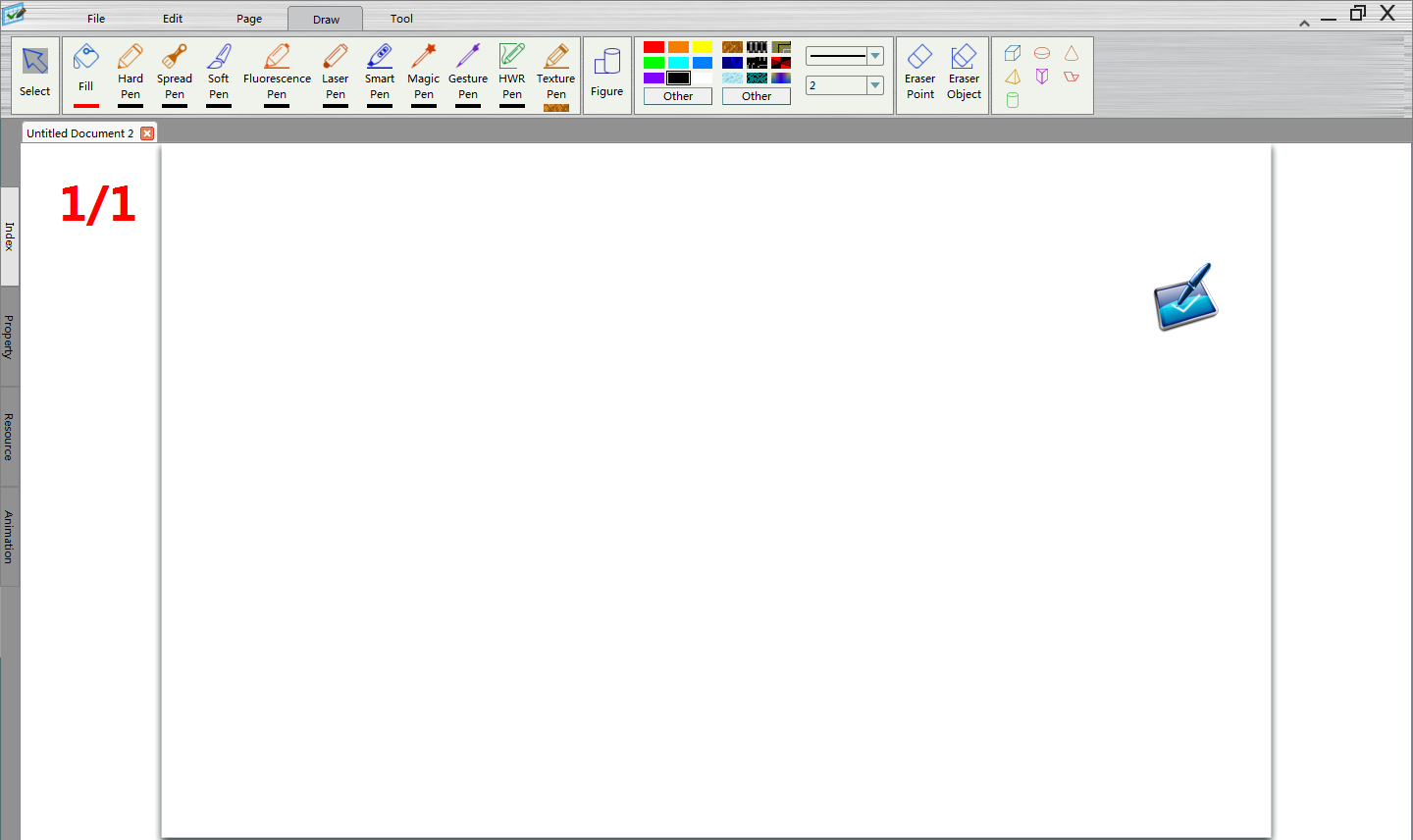 3. Gesture Recognition
потріть, щоб очистити
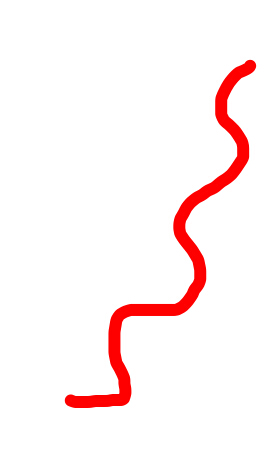 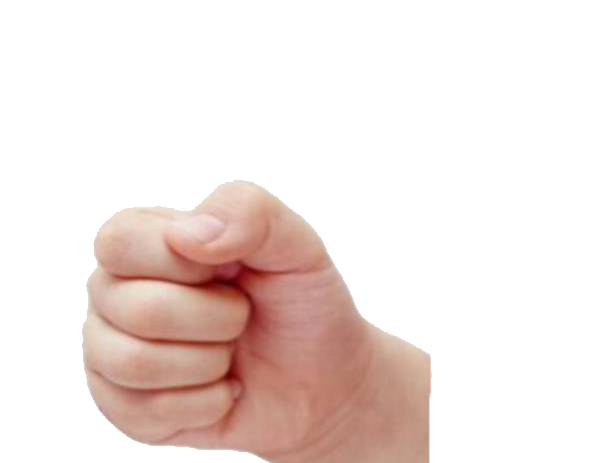 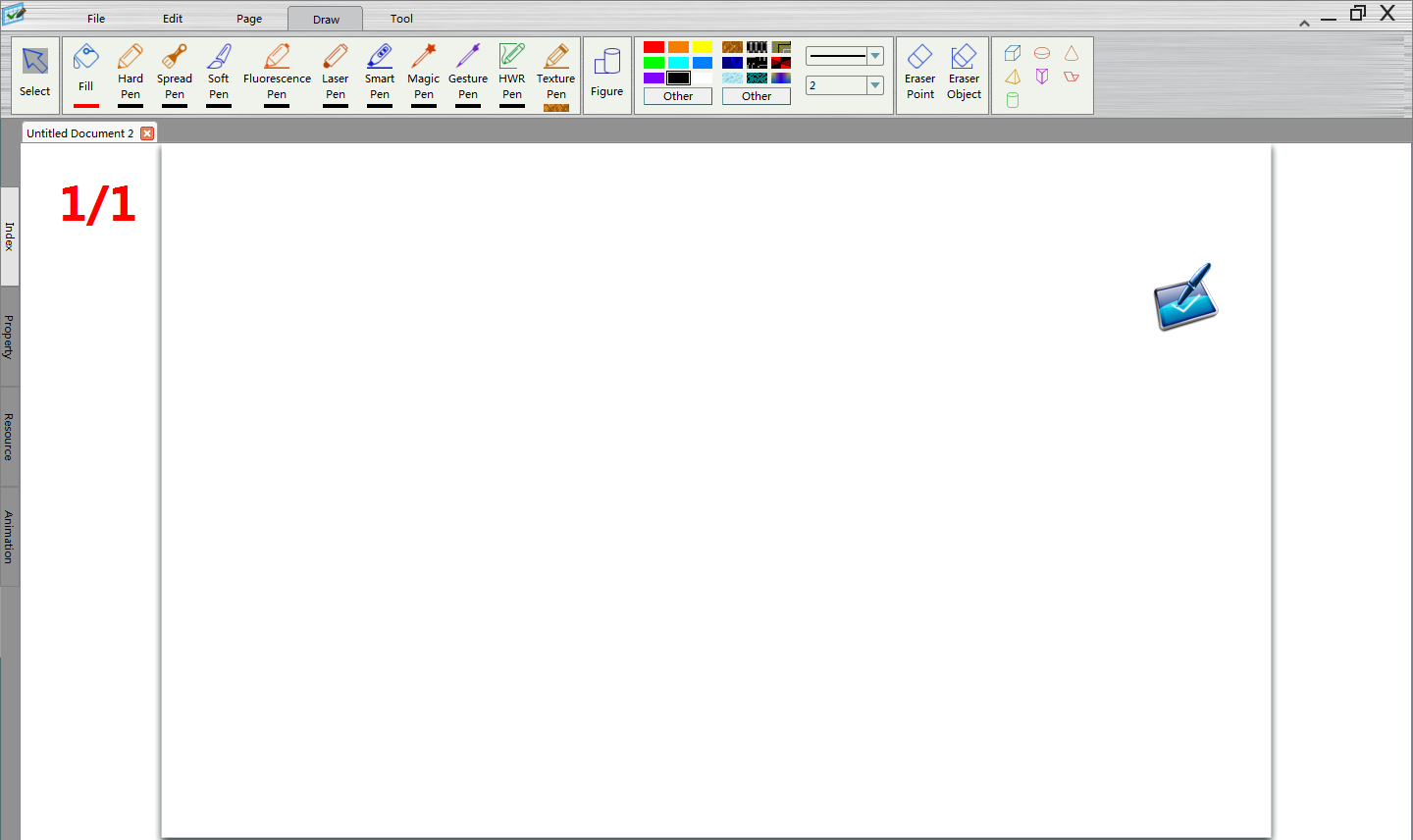 4. Вставте фігуру
Figure ﹥ Line/Plane Figure/Solid Figure
Давайте візьмемо просторову фігуру (solid figure) для прикладу.
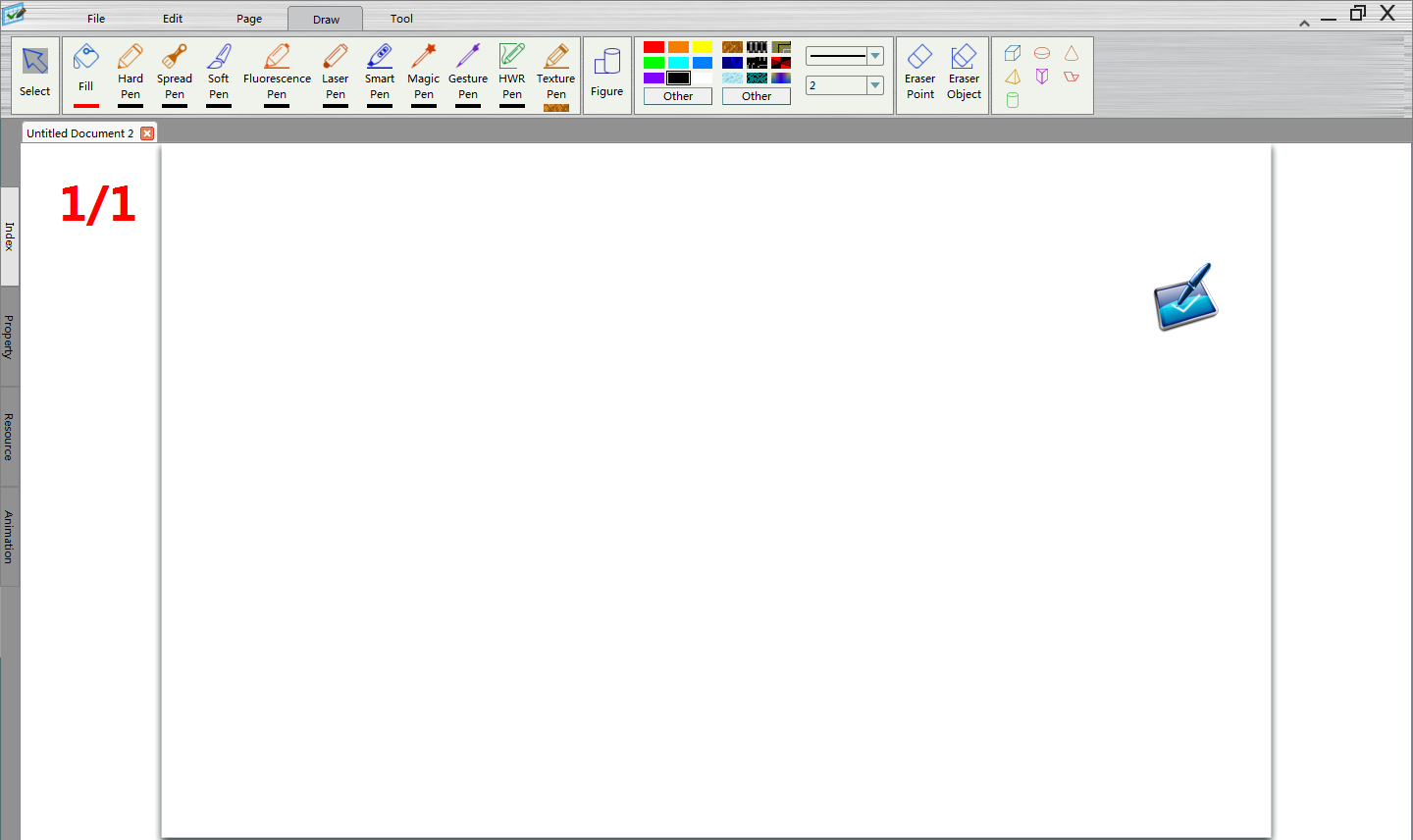 тримайте лівий край, щоб накреслити просторову фігуру
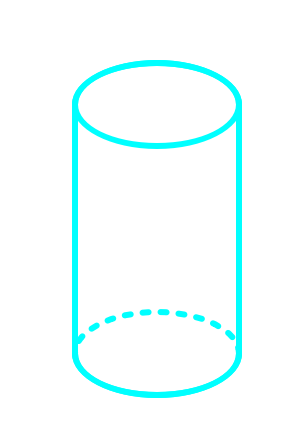 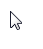 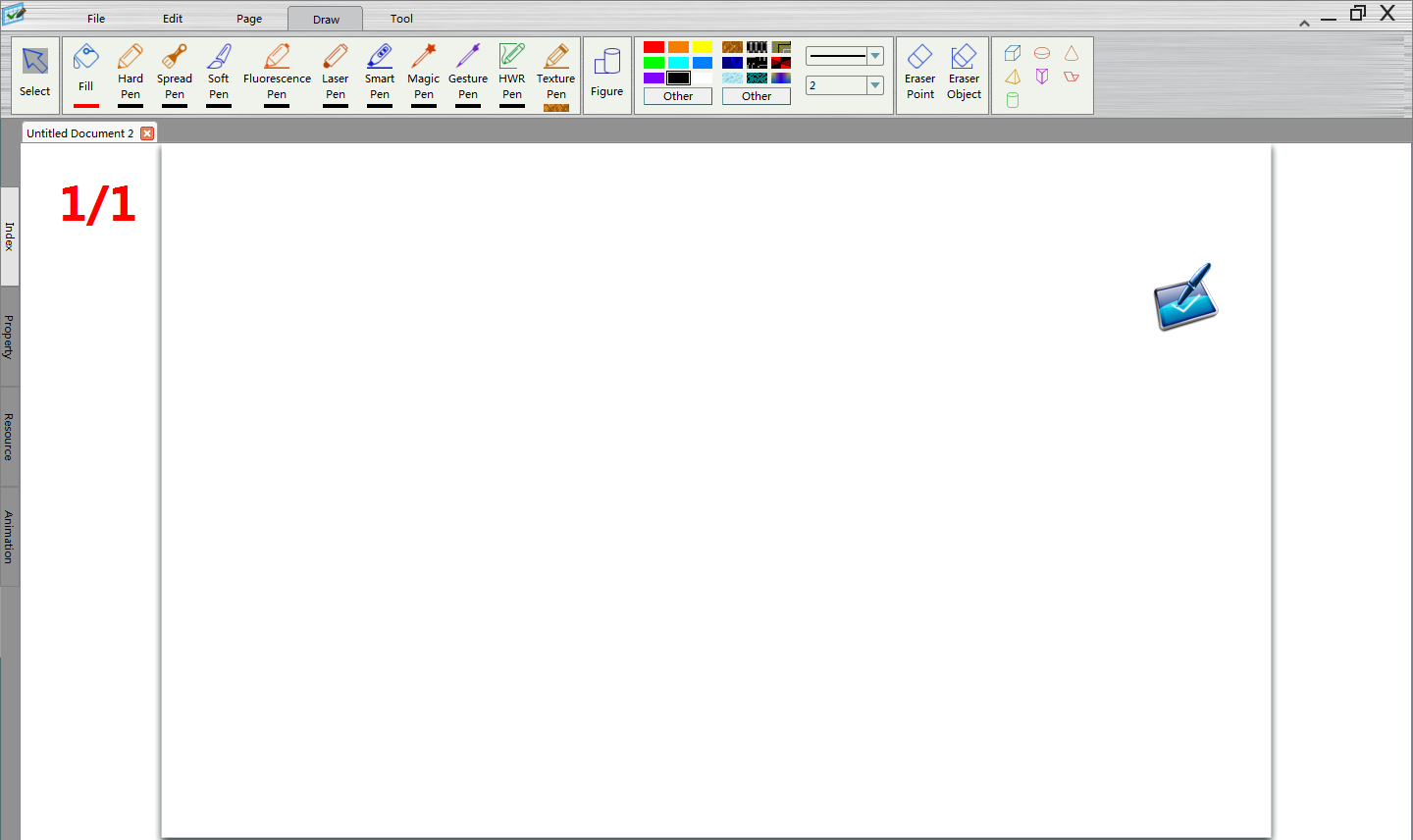 Правий клік, і оберіть опцію Show 3DEX
Оберіть фігуру
Правий клік, і оберіть опцію Show 3D
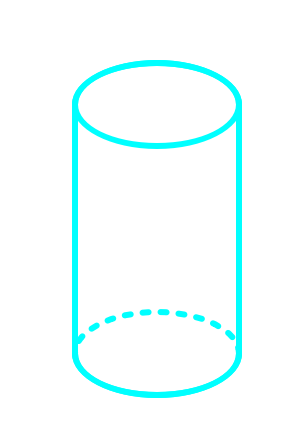 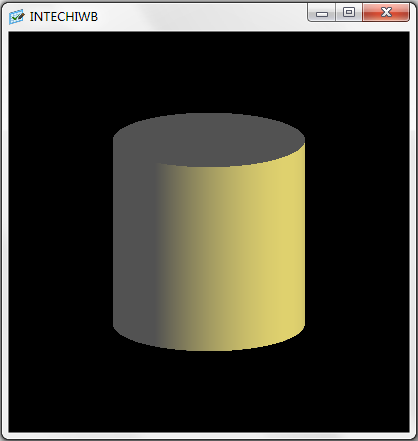 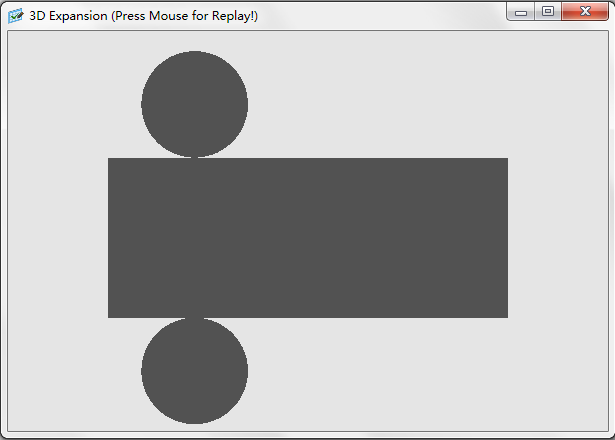 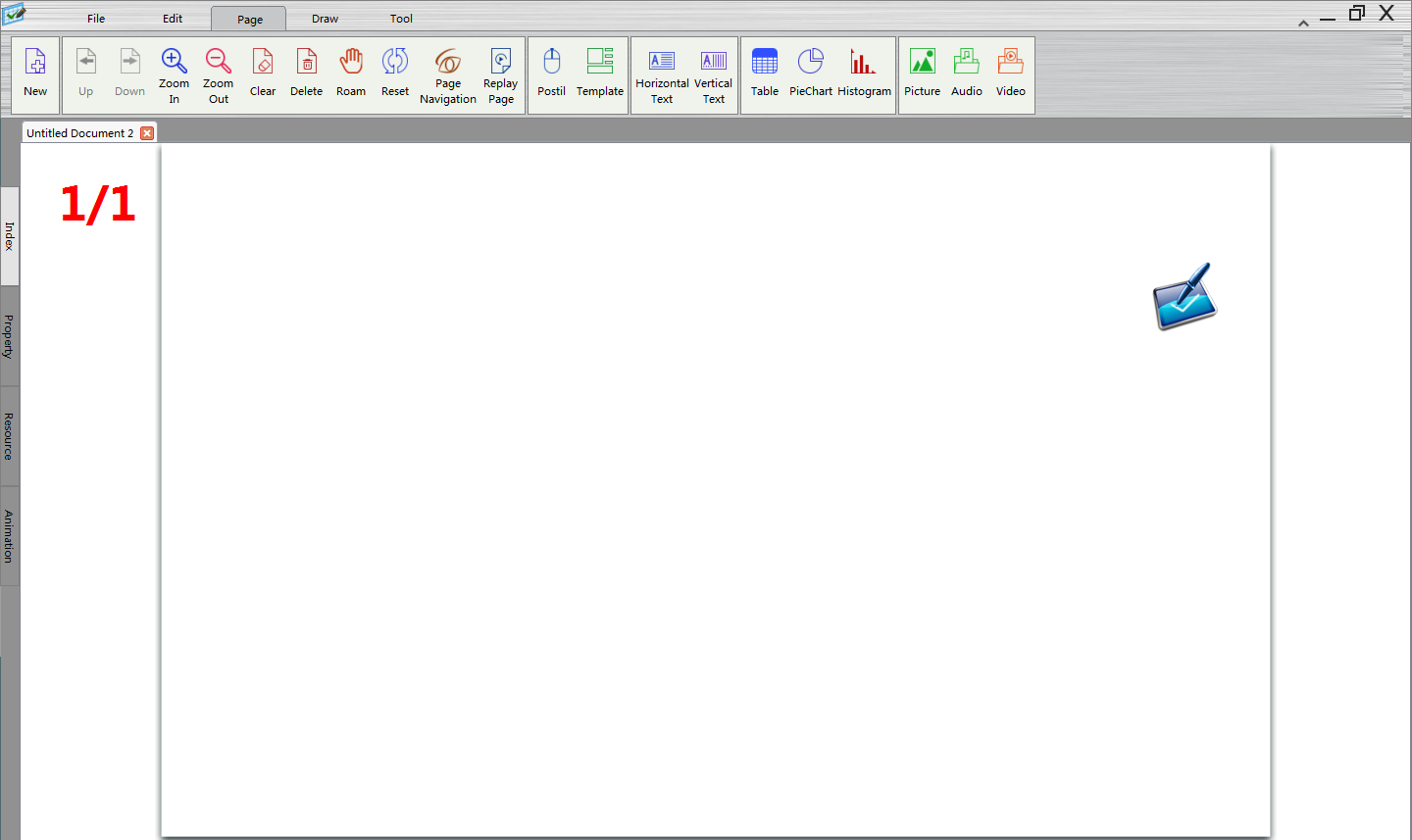 5. Вставте відео
натисніть кнопку Video
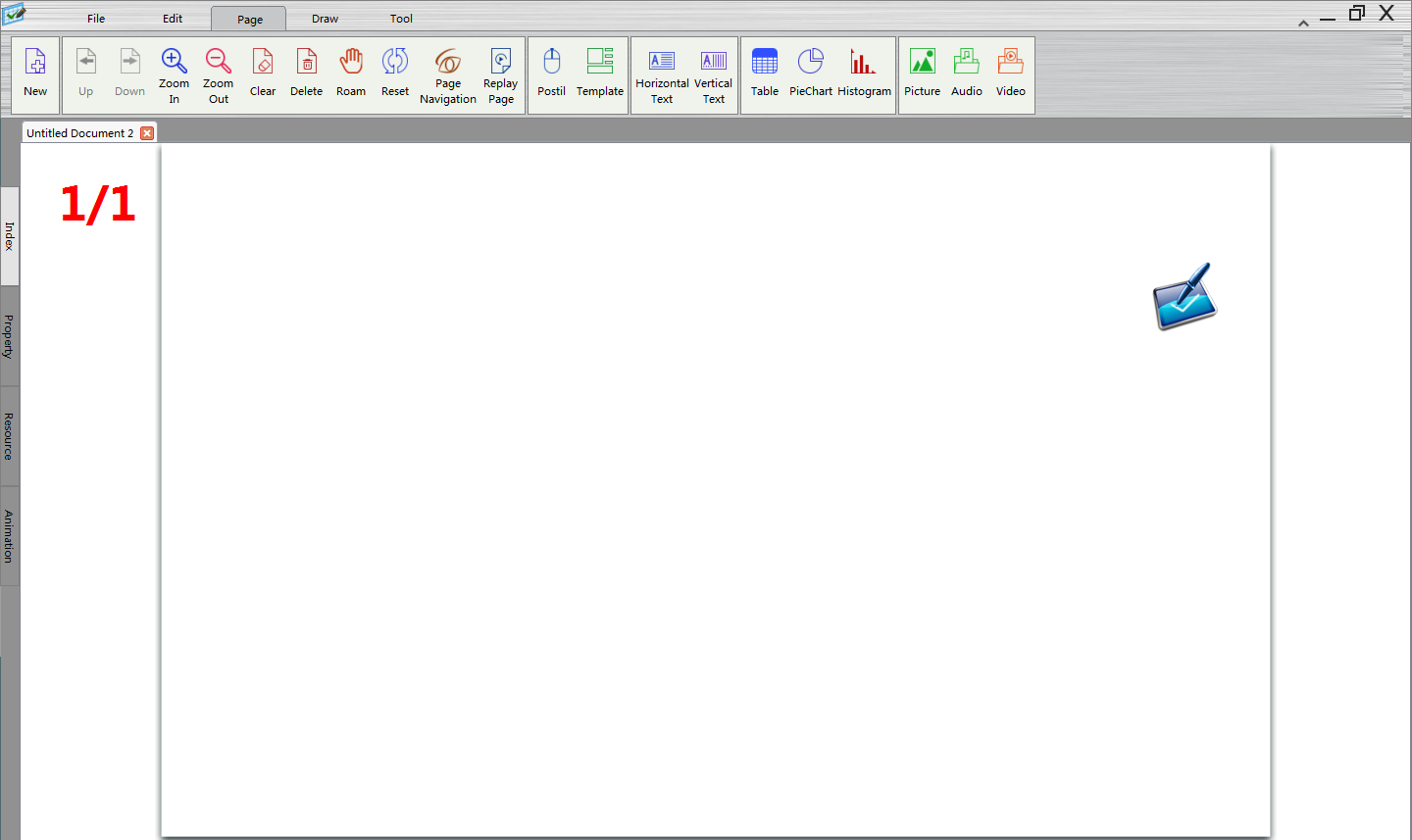 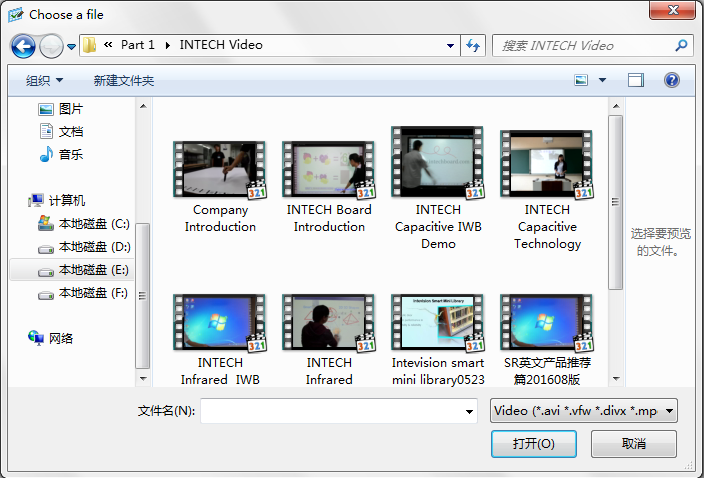 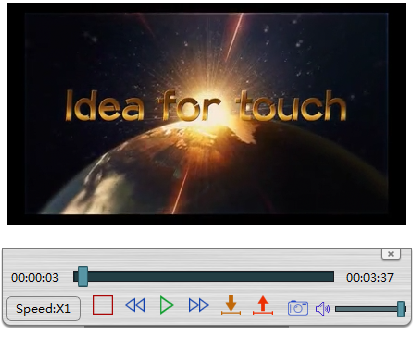 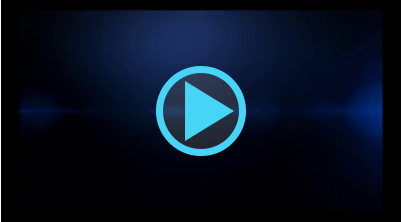 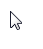 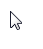 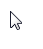 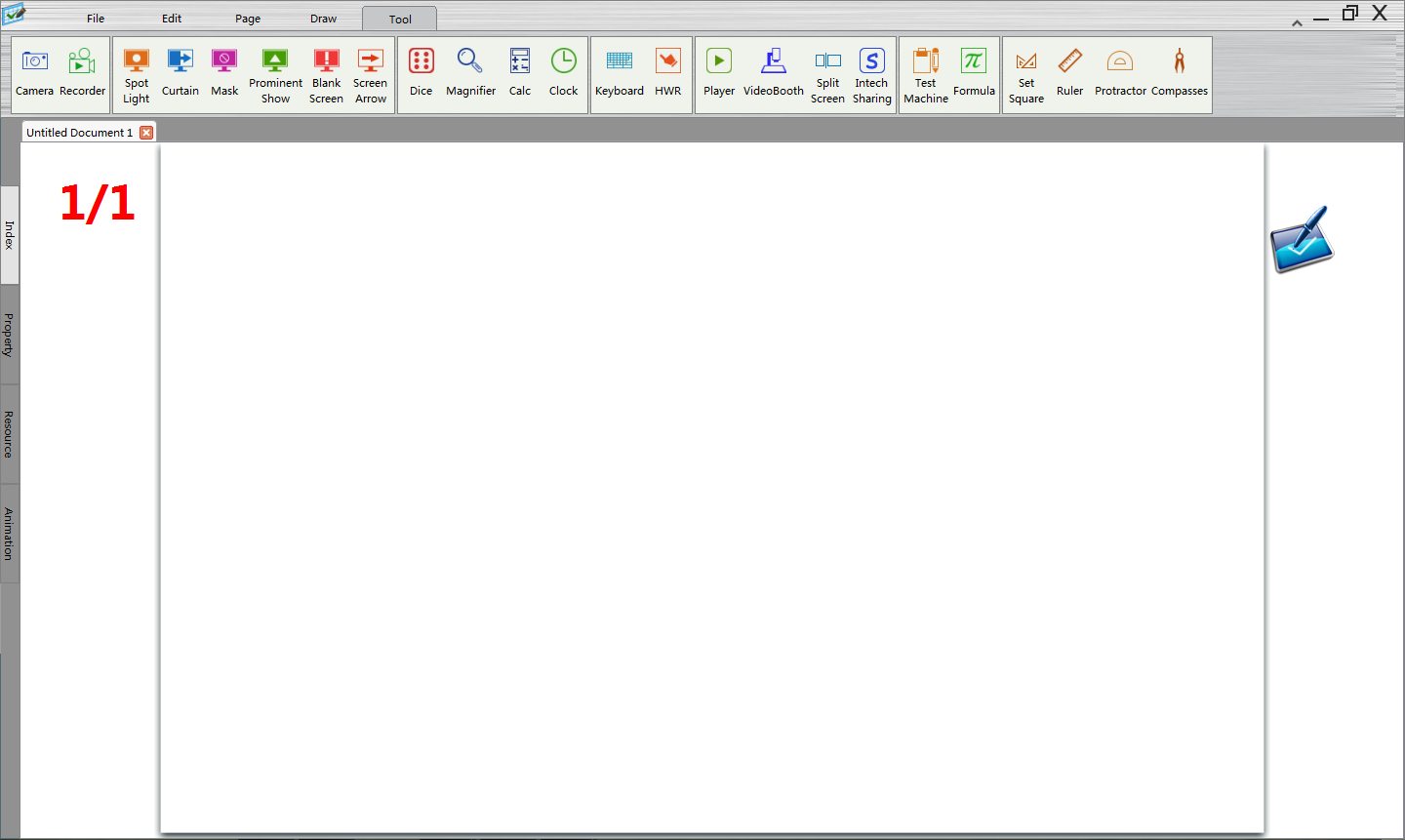 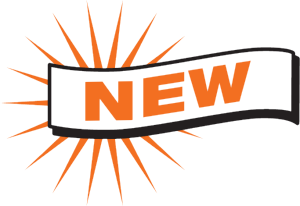 6. Спліт-скрін
Натисніть кнопку Split Screen
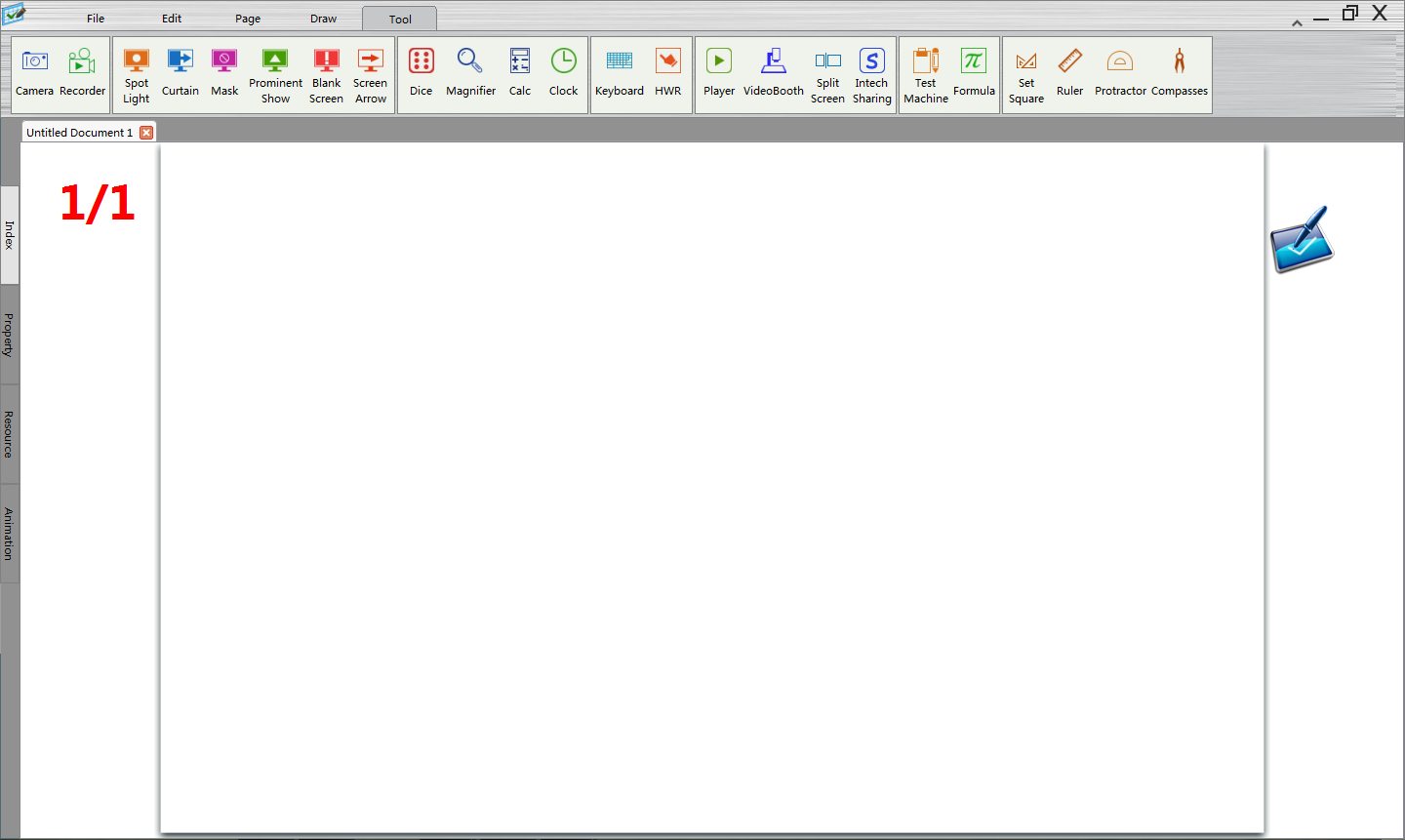 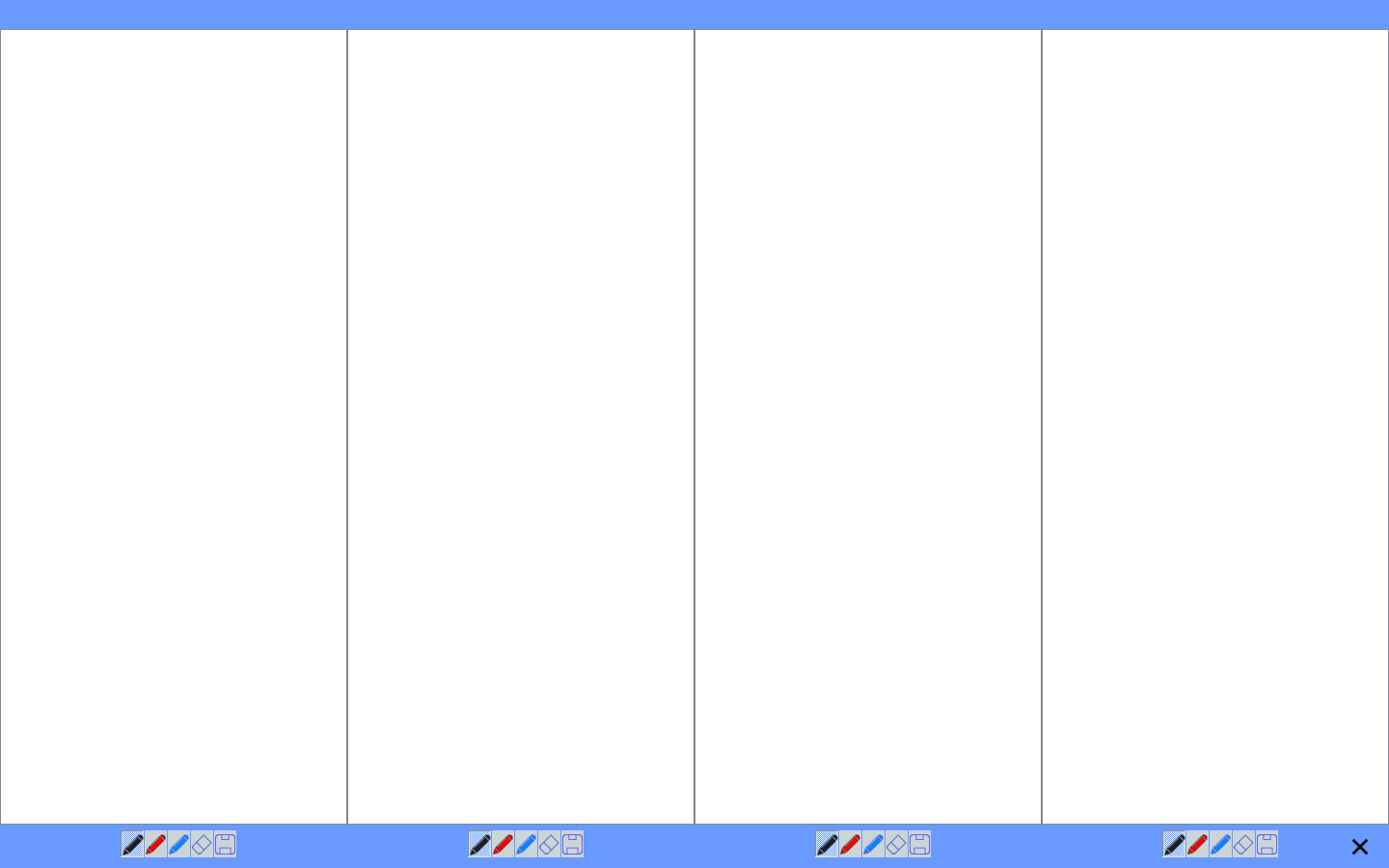 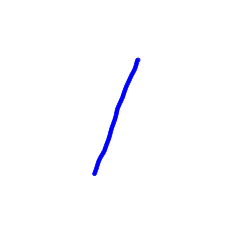 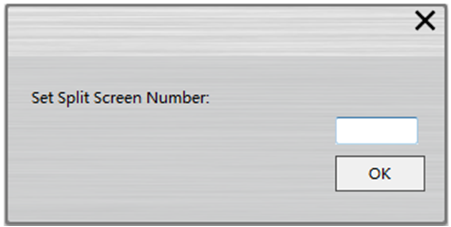 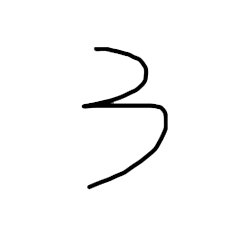 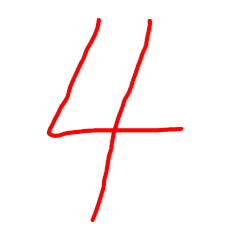 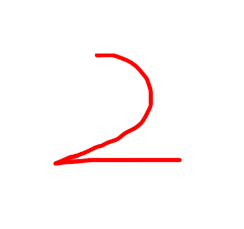 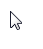 4
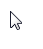 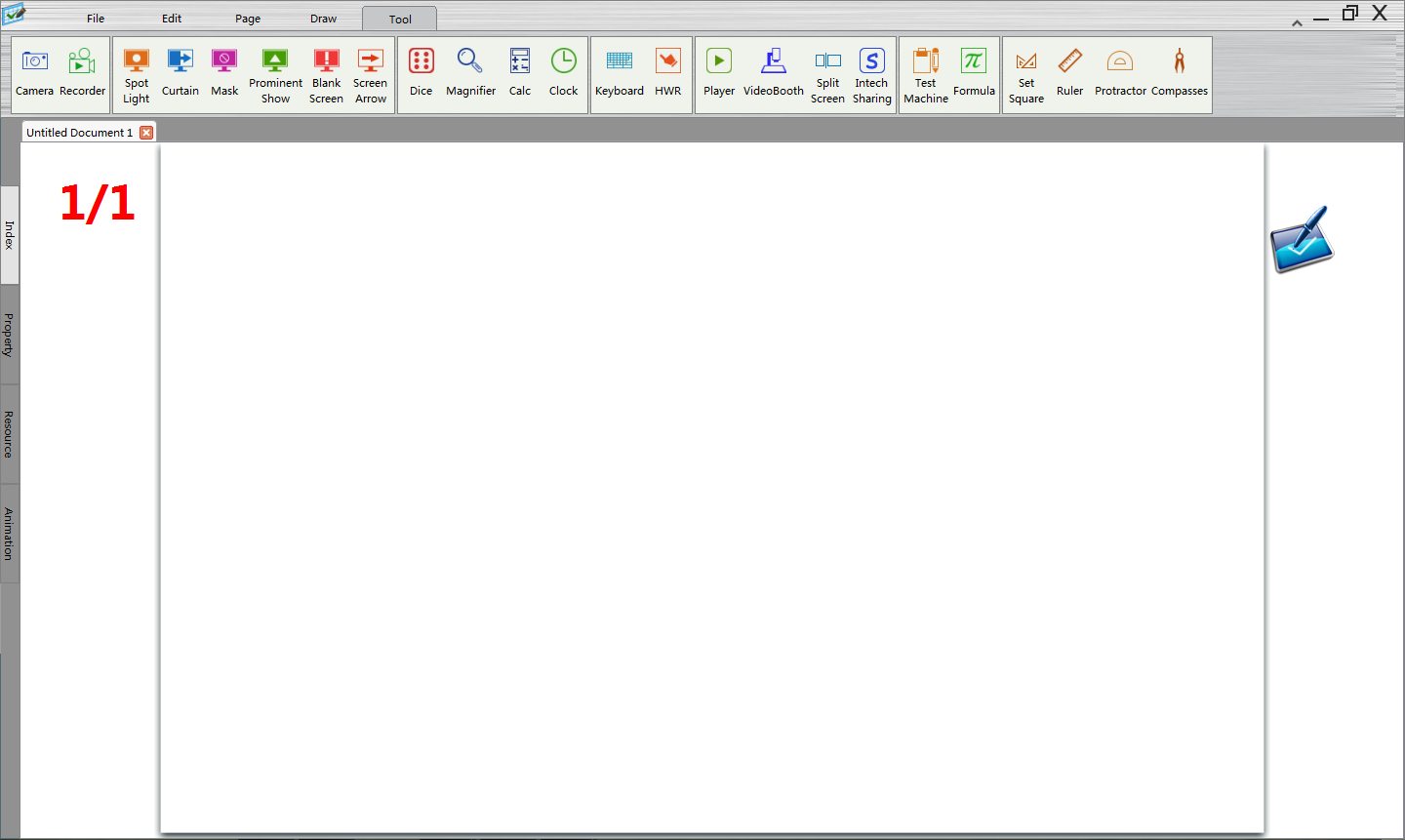 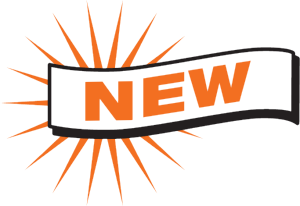 7. IntechSharing
               --синхронізація
натисніть кнопку IntechSharing
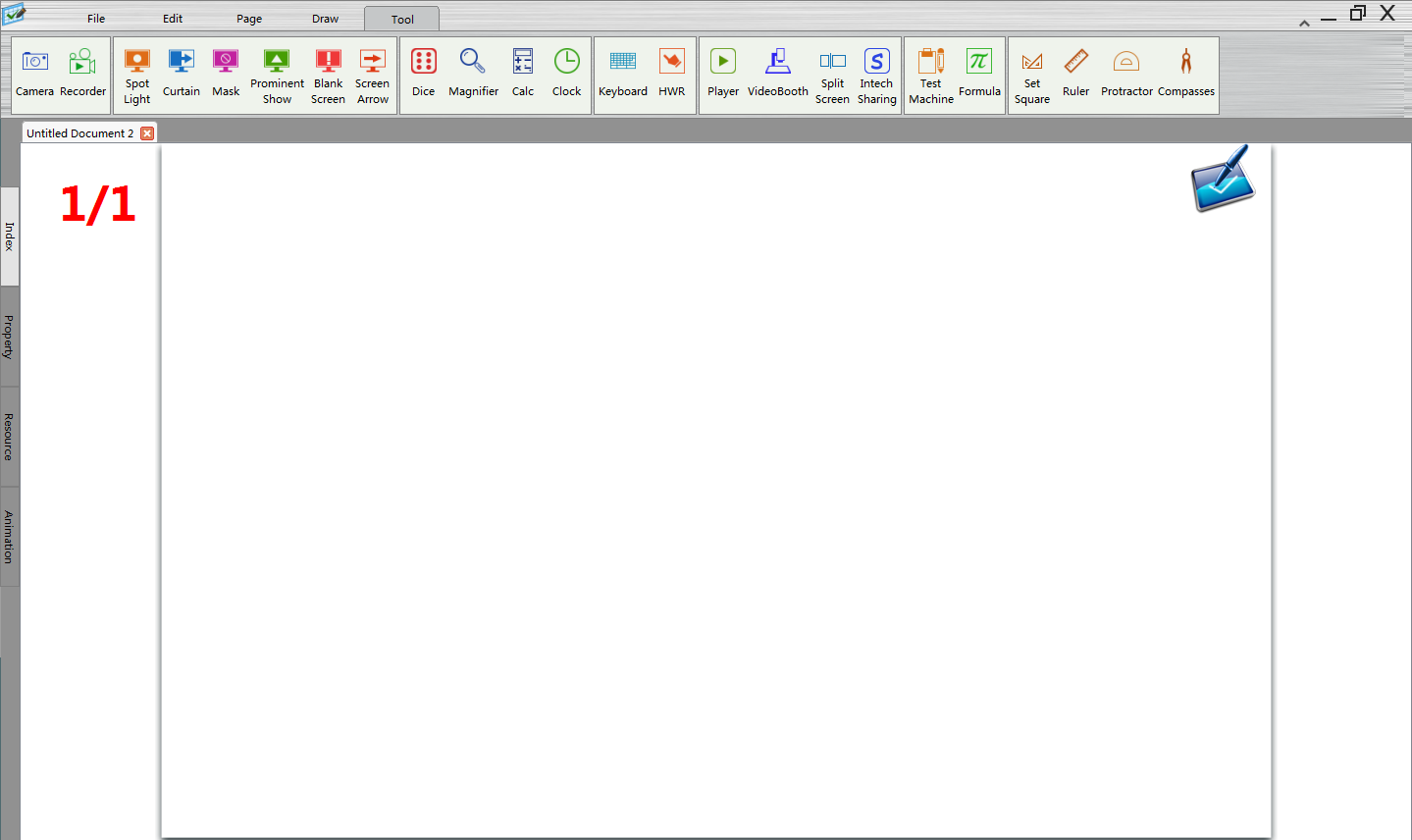 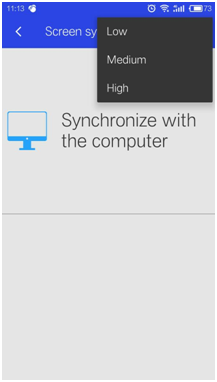 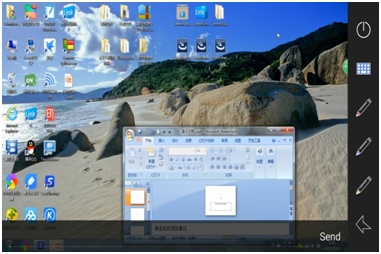 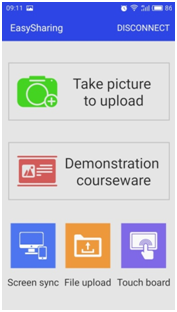 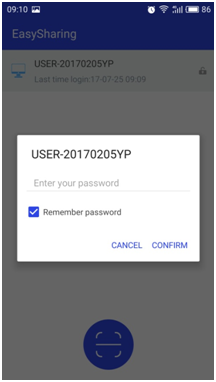 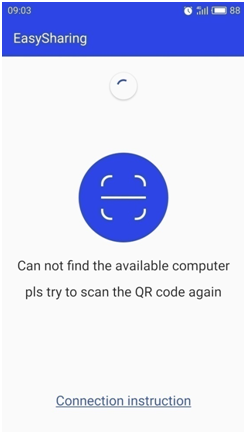 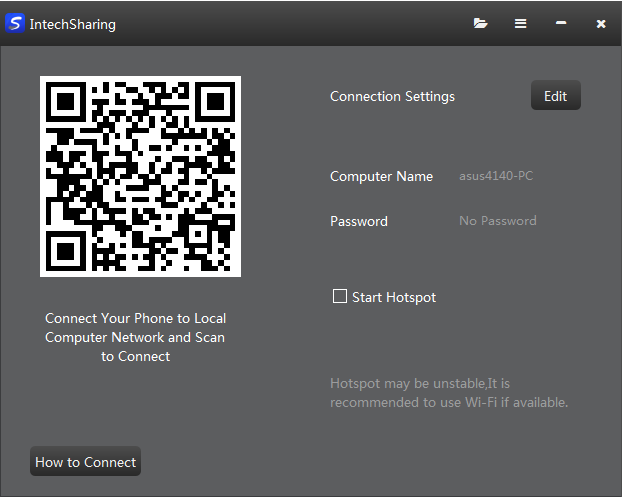 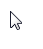 Скануйте QR-код
scan the QR code to find the available PC
******
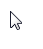 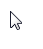 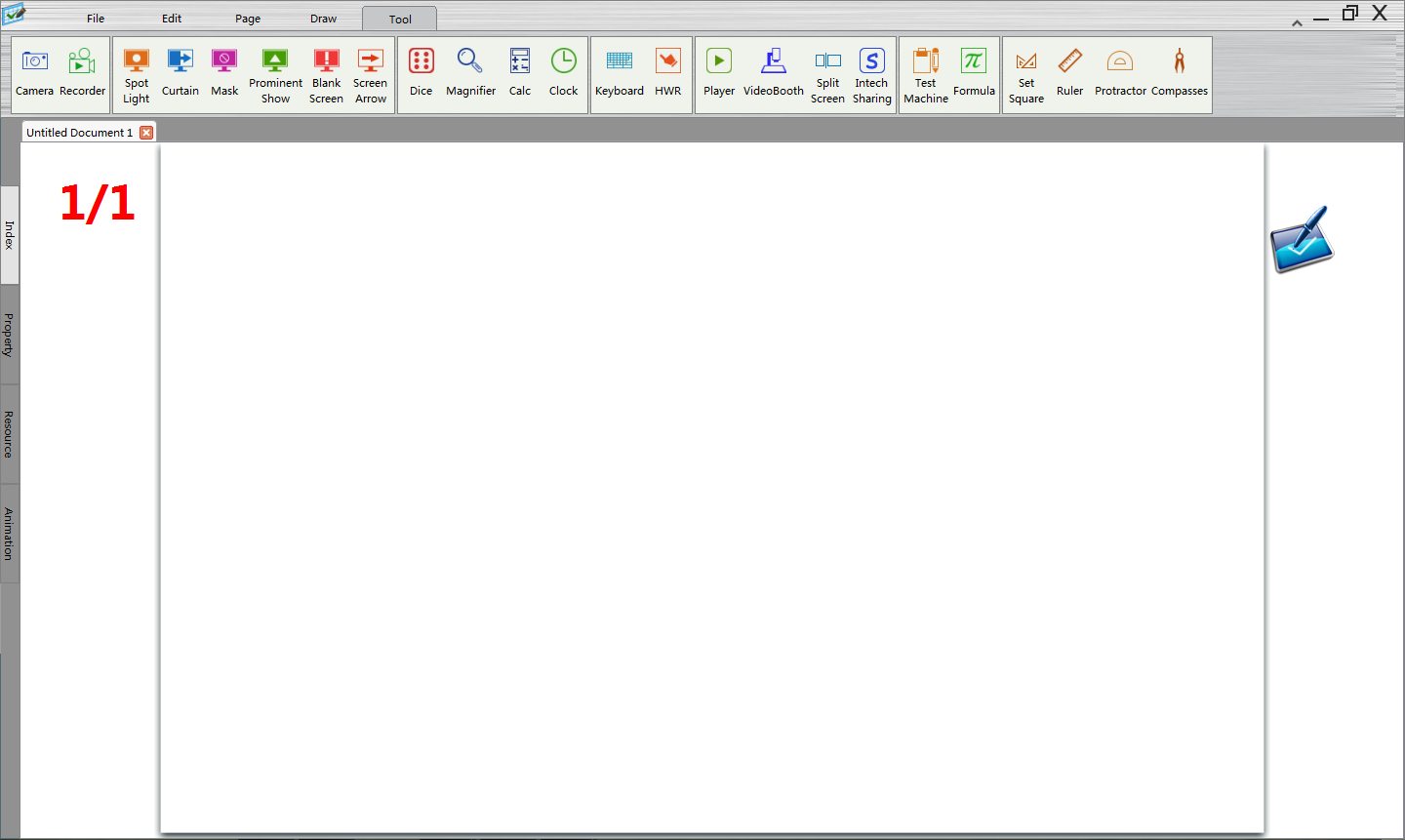 8. Тест-машина
натисніть кнопку Test Machine
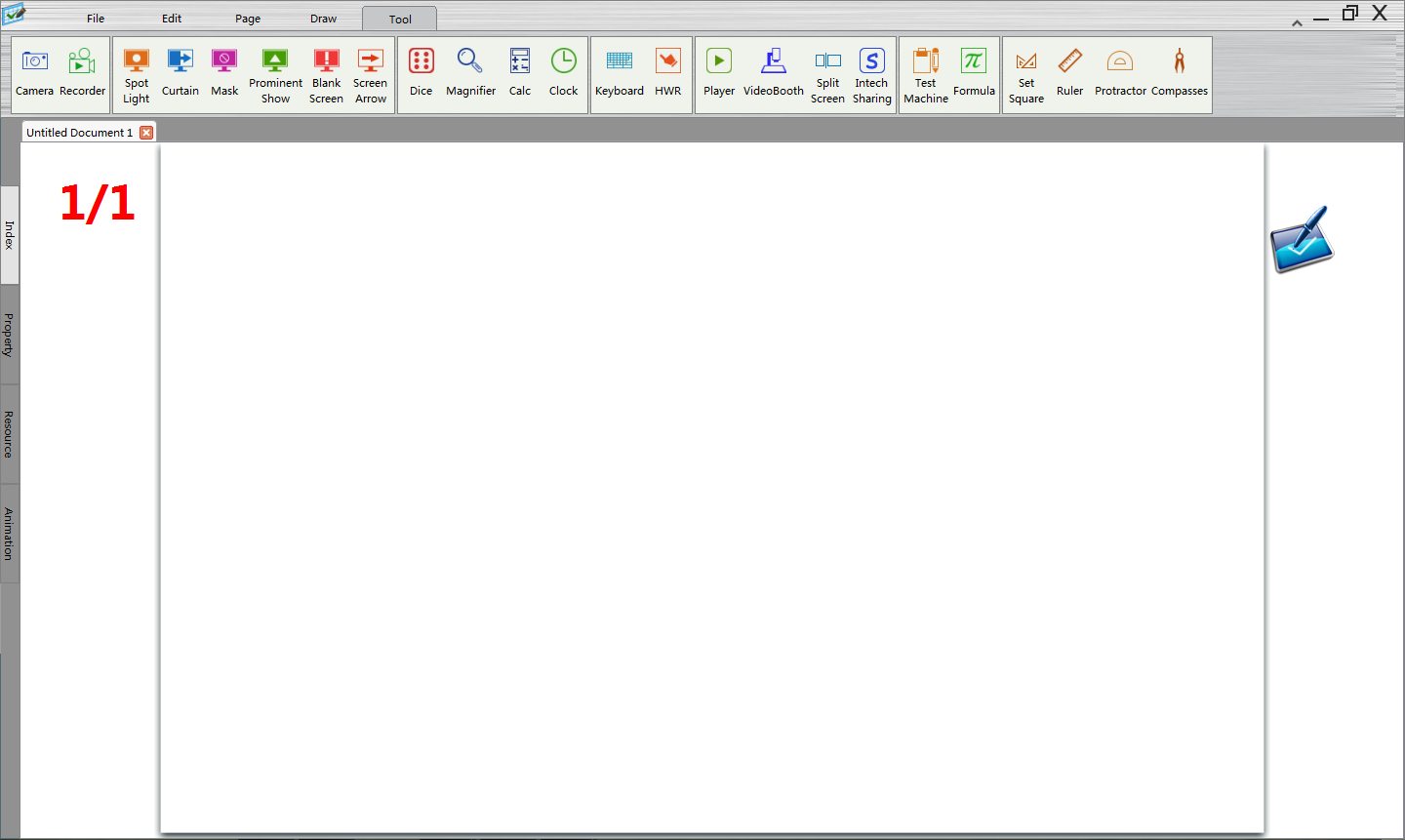 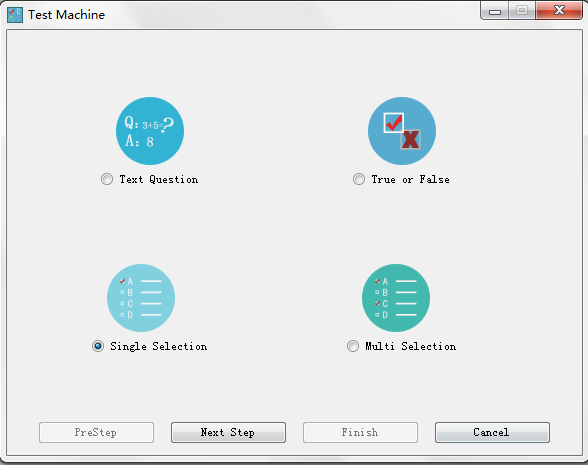 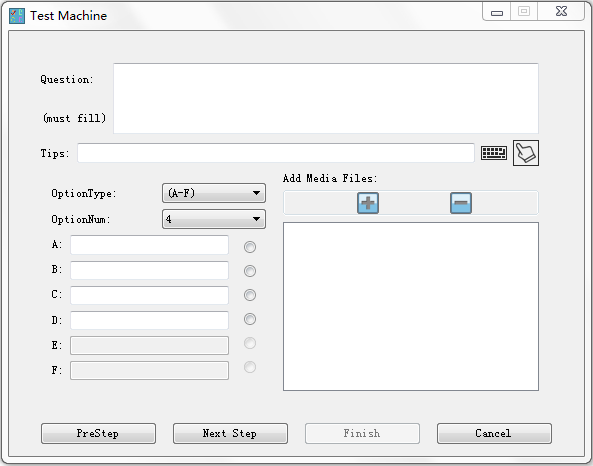 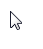 введіть питання
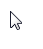 оберіть тип питання
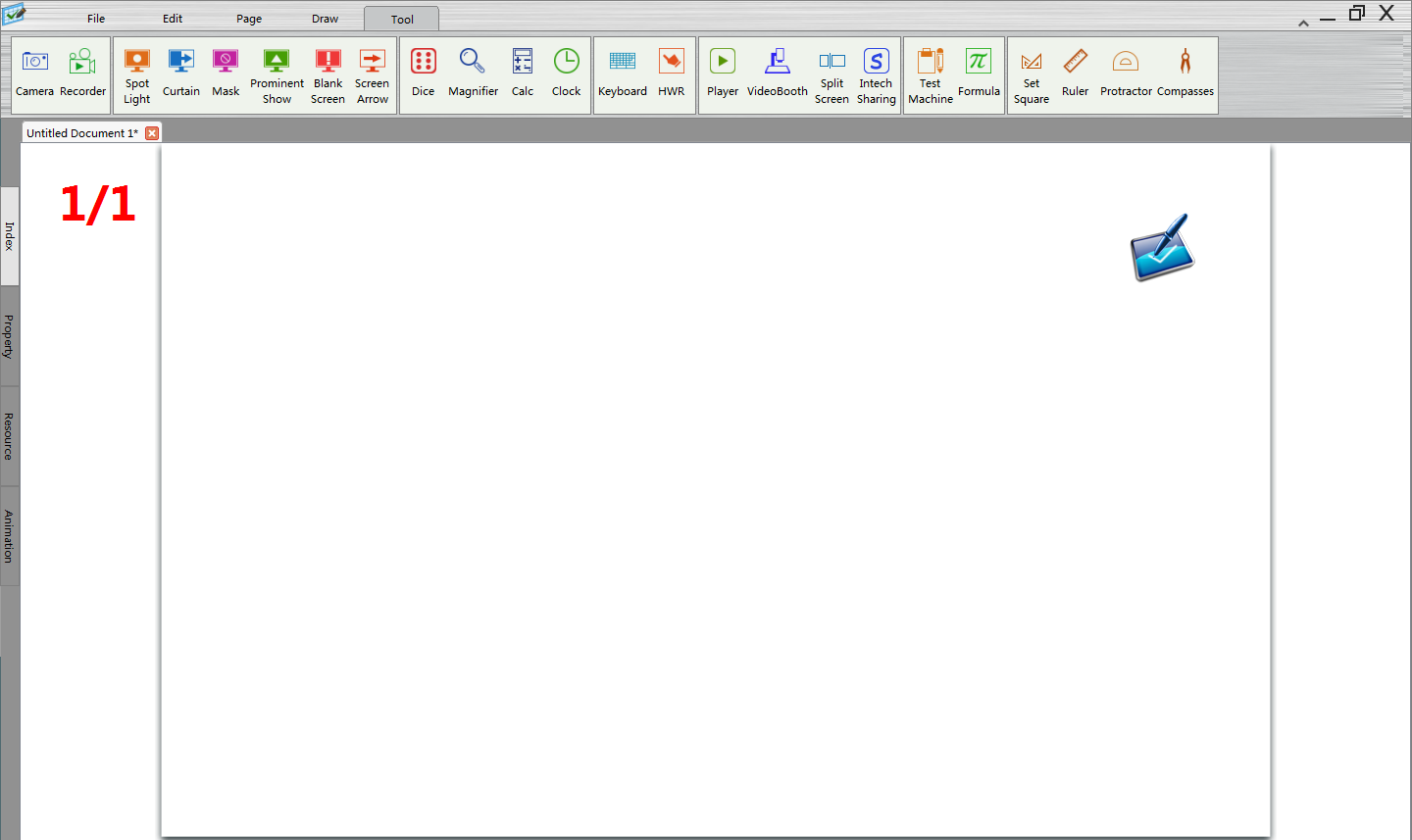 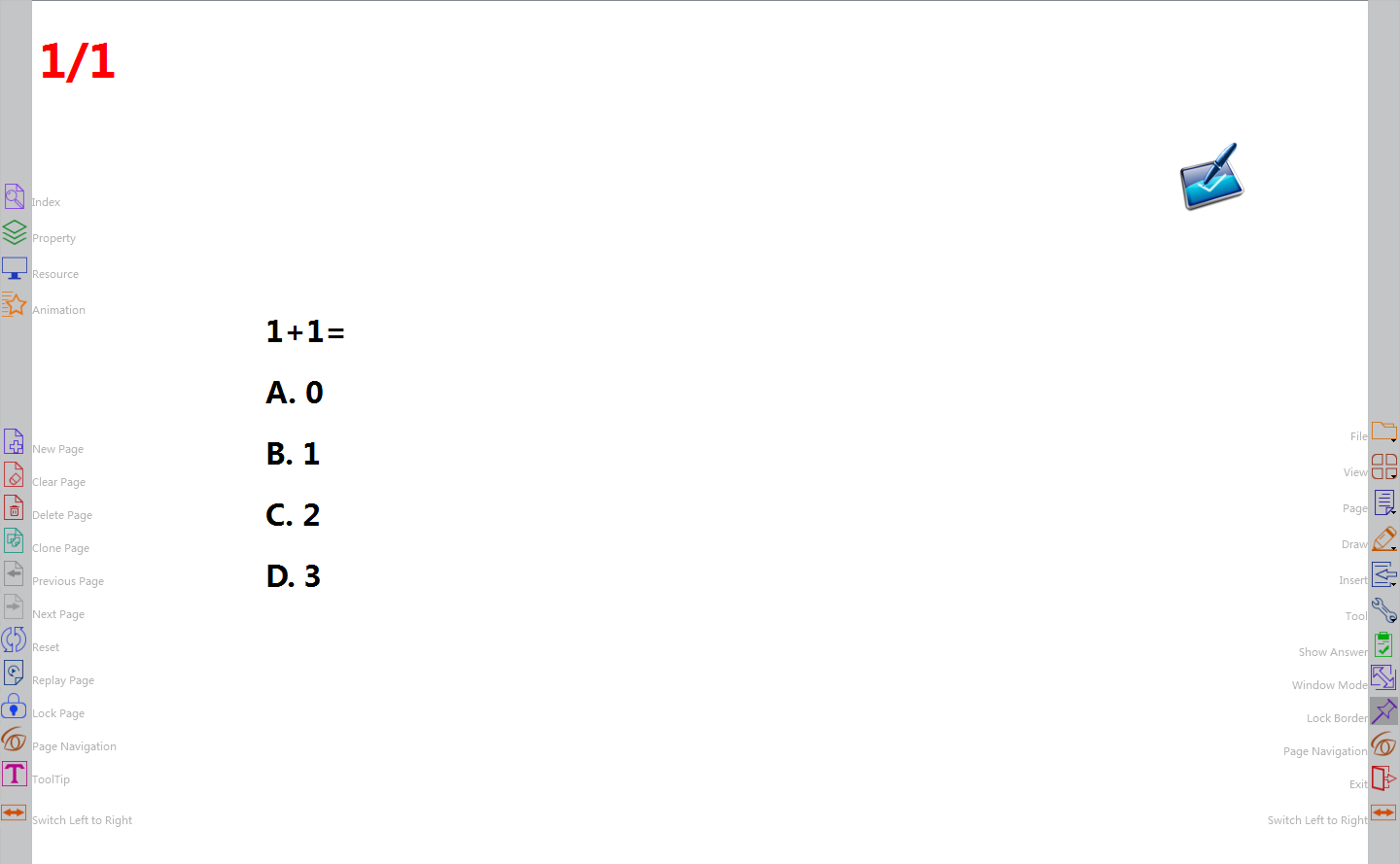 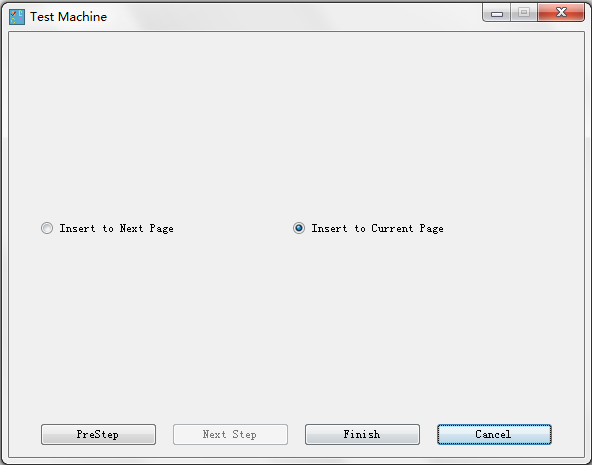 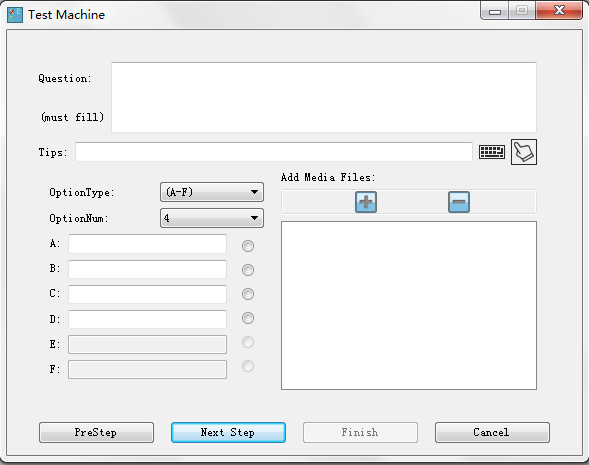 1+1=
0
1
2
3
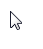 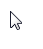 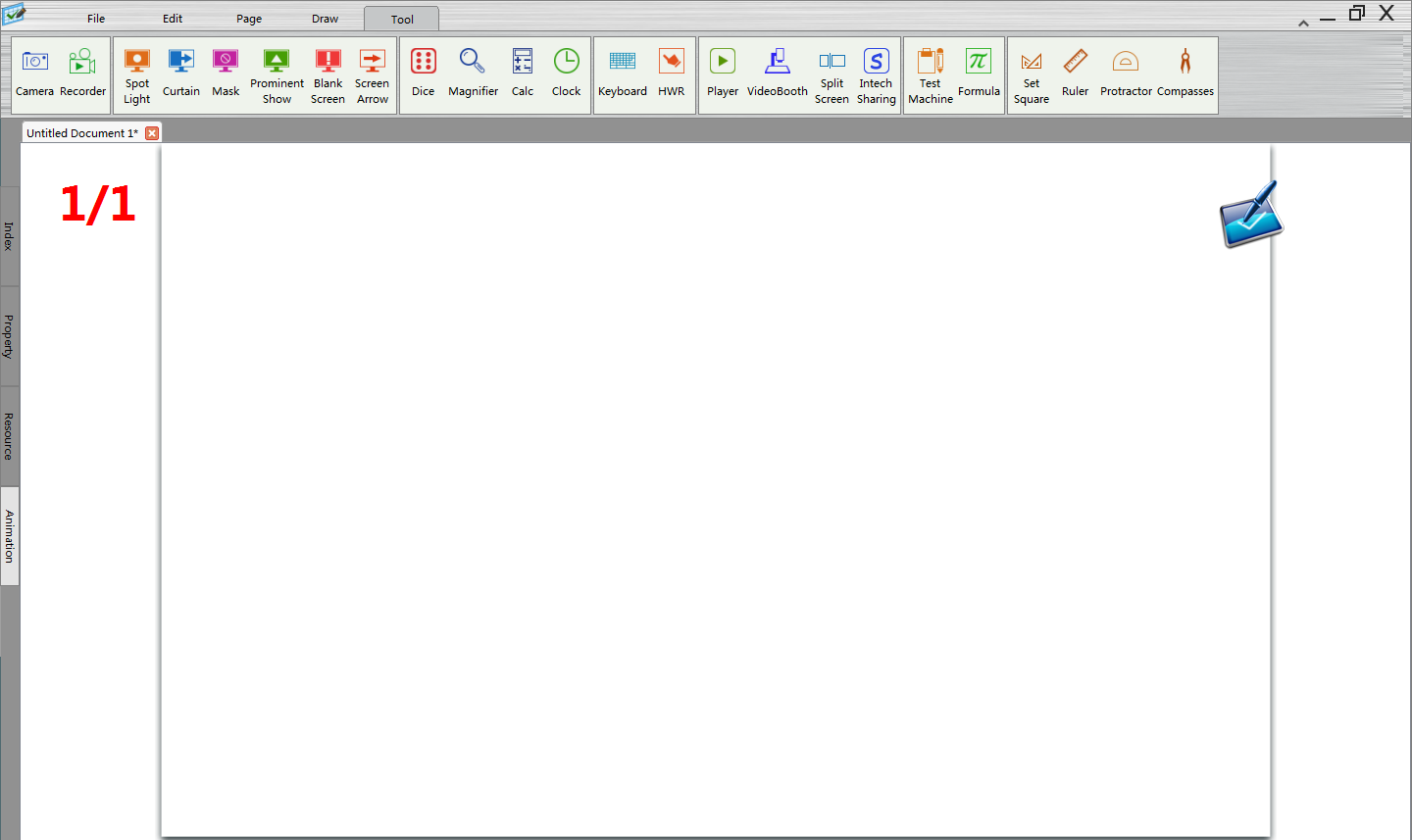 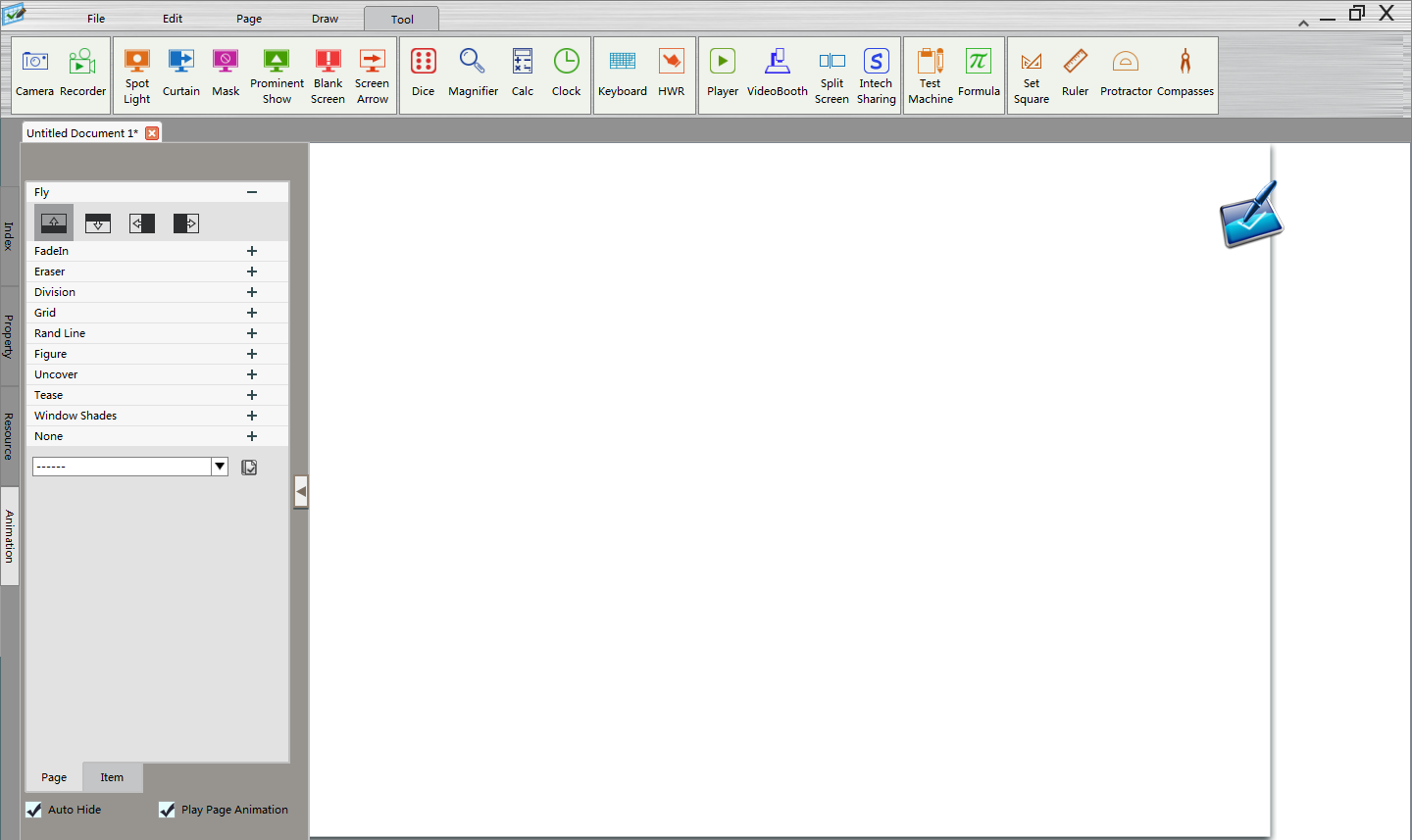 9. Анімація
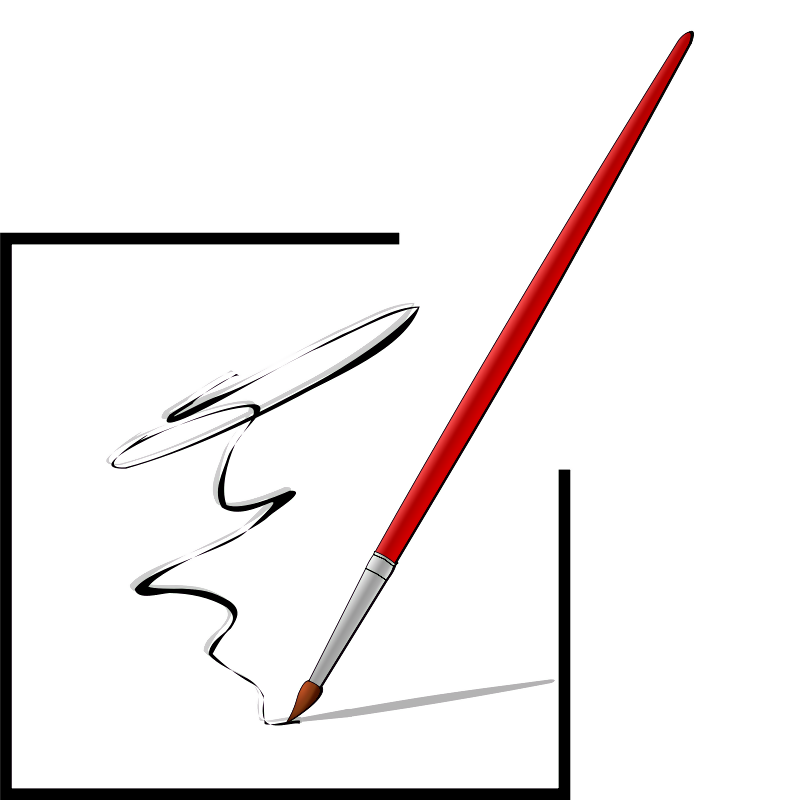 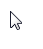 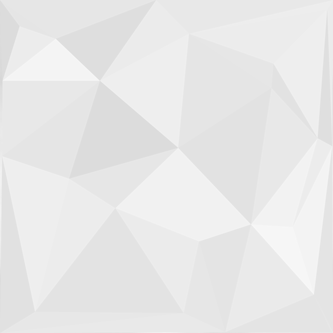 10. Інструменти екрану
Інструмент 1: виділення
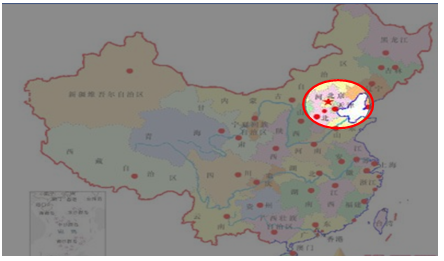 виділіть точку
Застосування: виділіть важливі точки, щоб привернути увагу учнів та підвищити ефективність уроку.
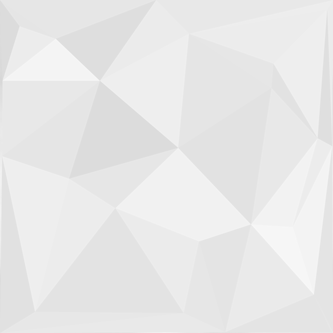 10. Інструменти екрану
Інструмент 2: завіса
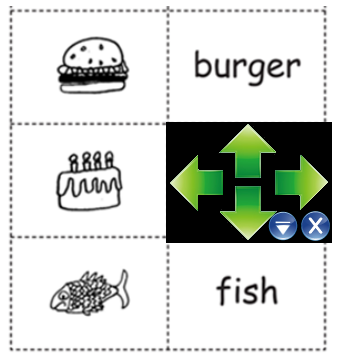 закриває певну область
Застосування: мотивує учнів бути активними та розвиває їхню здатність навчатися.
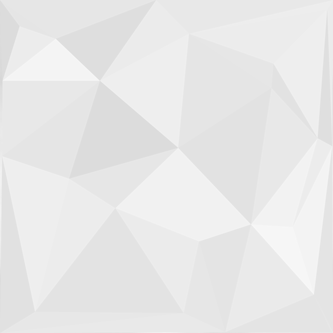 11. Предметні інструменти
Інструмент 1: математика
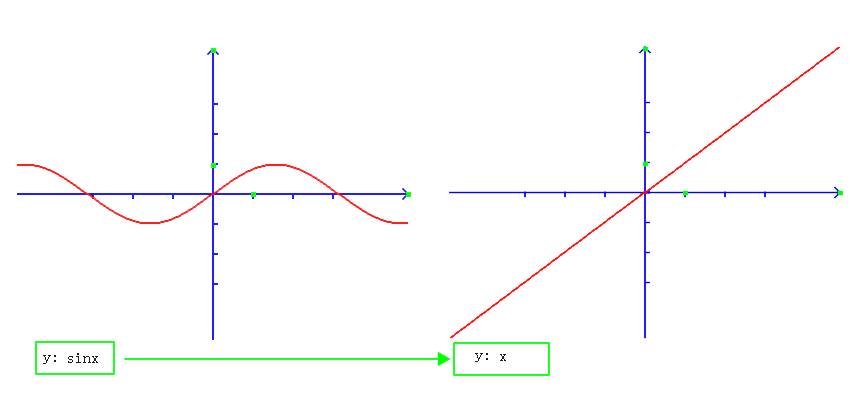 графік функції
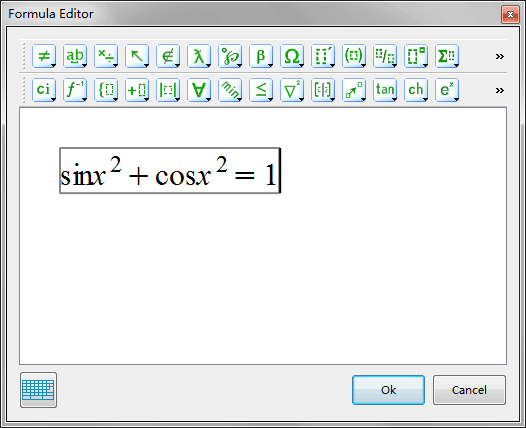 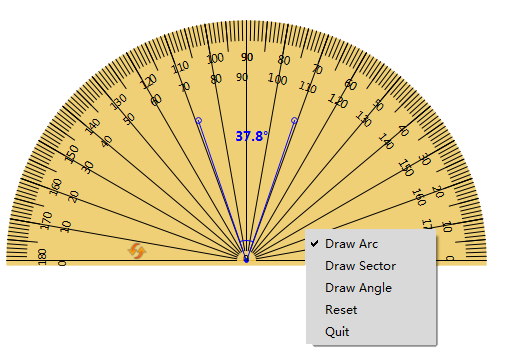 редактор формул
транспортир
Використання:  широкий вибір математичних інструментів допоможе вам створювати захоплюючі та ефективні уроки математики з використанням лінійки, транспортира, графіка функції, редактора формул тощо.
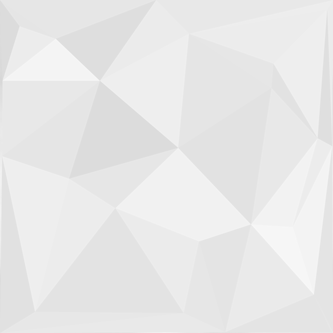 11. Предметні інструменти
Інструмент 1: фізика
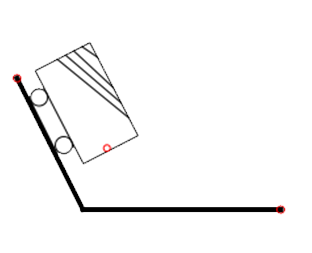 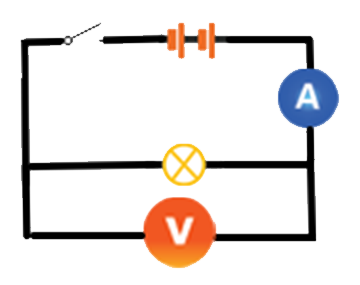 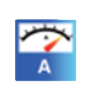 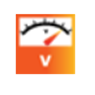 Використання: він може допомогти вчителям демонструвати експерименти, в тому числі оптичні, електричні та механічні.
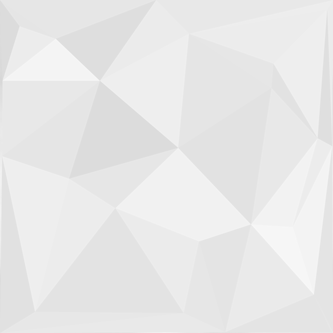 11. Предметні інструменти
Інструмент 1: хімія
Використання: забезпечує широкий вибір хімічних інструментів для підвищення ефективності уроку та надання учням загального уявлення про експеримент.
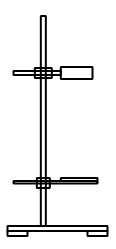 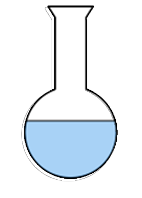 enable to adjust the height
＋
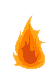 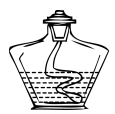 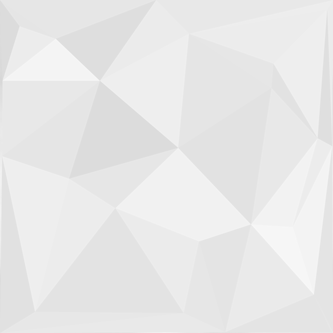 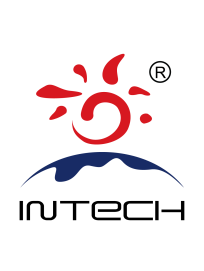 Інші 
функції
4
ⅰ. Широка файлова підтримка
01 IWB File
зумісний з такими форматами: *.int, *.ints, *.iwb. 
.
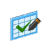 02 Сторонній текст
дозволяє копіювати сторонній текст та вставляти його у сторінку програми для використання напряму
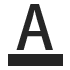 03 Зображення
підтримує більшість медіа-форматів, наприклад, .jpg, .gif, тощо.
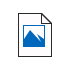 04 Звук та відео
підтримує більшість медіа-файлів, наприклад, .avi, .mp4, тощо.
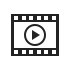 05 Microsoft Office 
дозволяє імпортувати файли Word, Excel у програму.
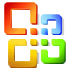 06 PDF 
дозволяє імпортувати PDF-файли у програму
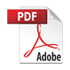 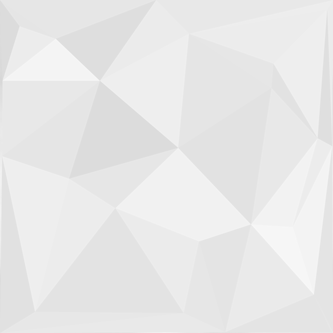 ⅱ. Експортуйте різні типи файлів
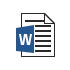 Word
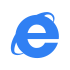 Html
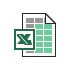 Excel
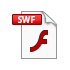 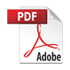 Flash
PDF
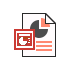 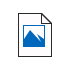 PPT
Image
навчання
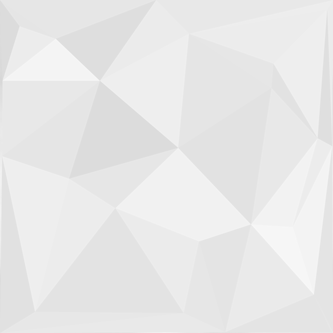 INTECH
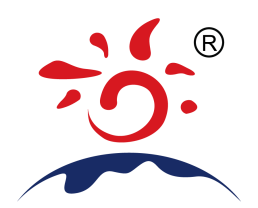 Дякуємо!
+0677252021
evgeniy.sadovnikov@inter-systems.com.ua